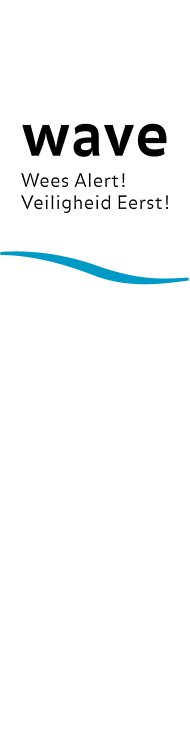 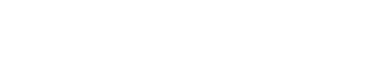 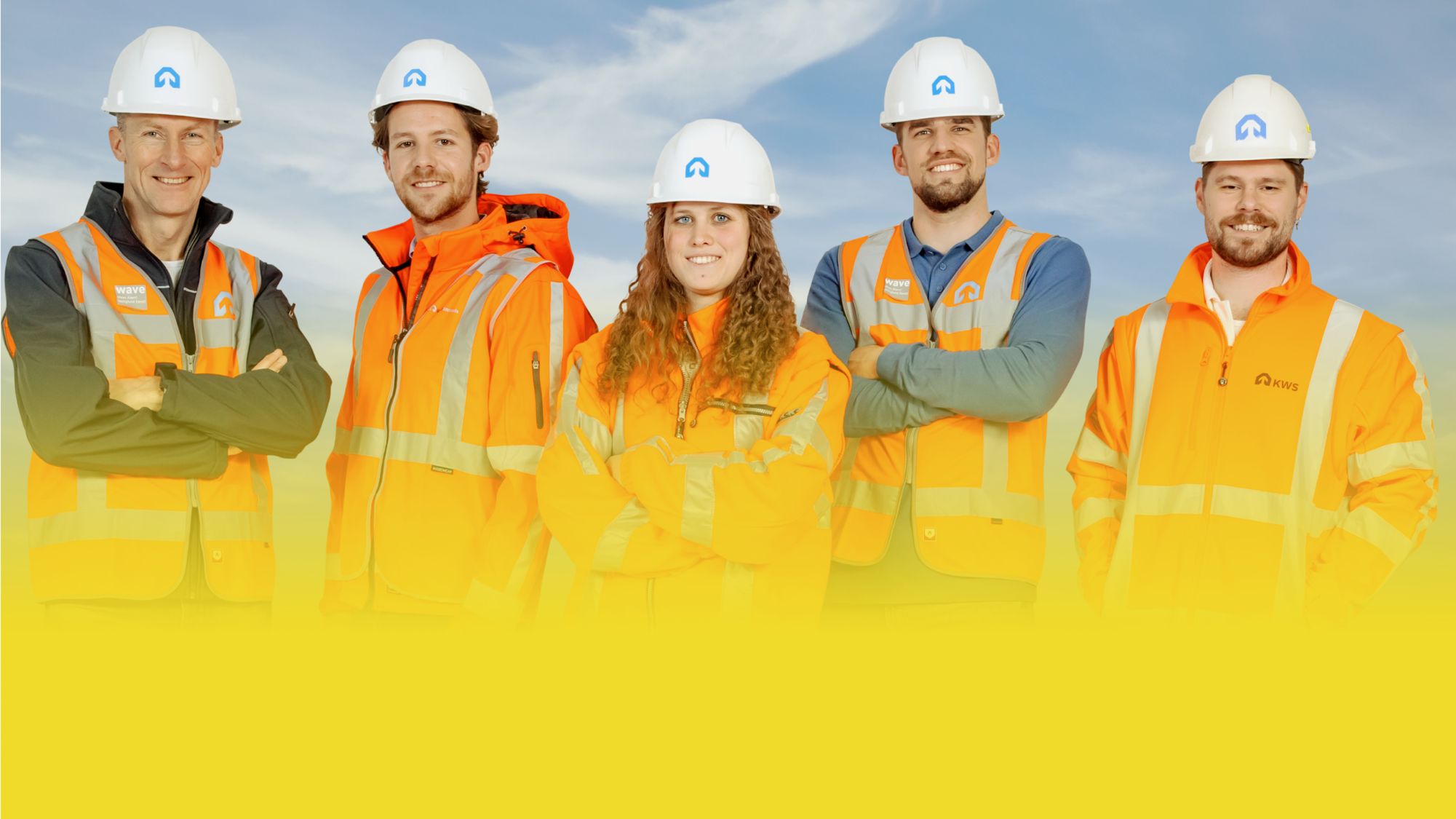 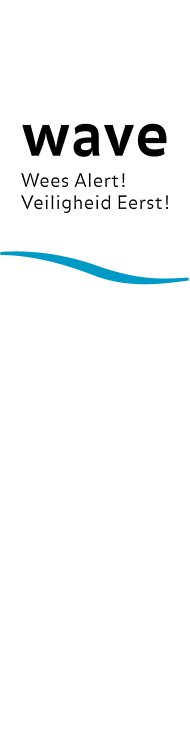 Van bingo! Een ongeval naar:
SAMEN VEILIG WERKEN, JIJ MAAKT HET VERSCHIL
Bingo! Nu kan ik een verschil maken
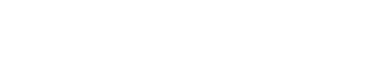 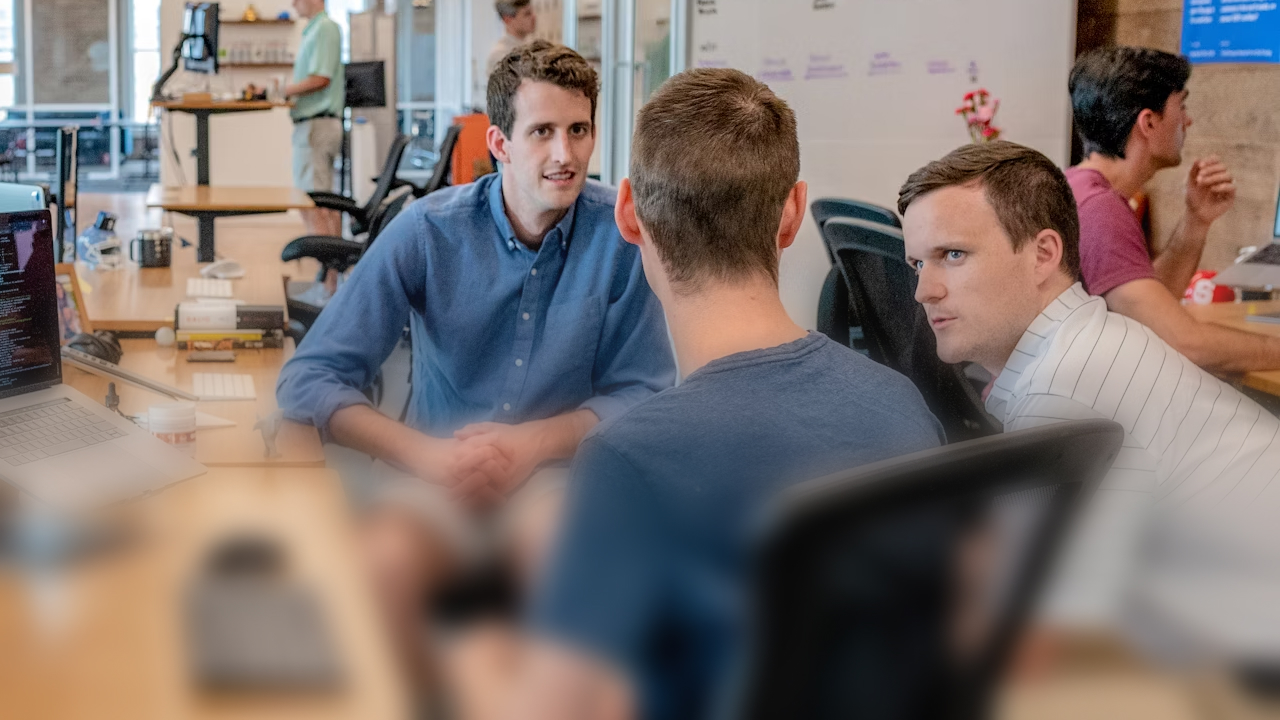 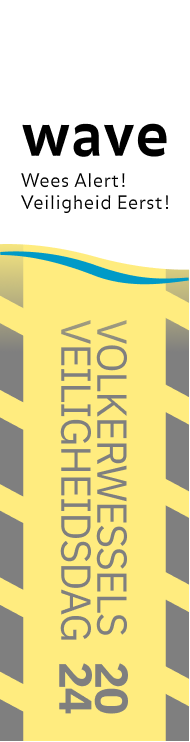 WAVE-waarde: Respect
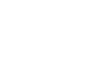 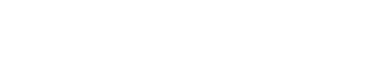 Hou je Bingokaart
bij de hand!
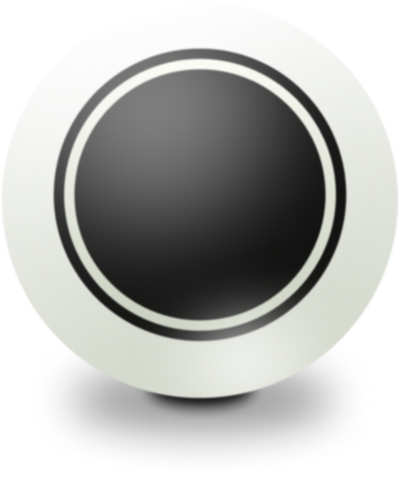 12
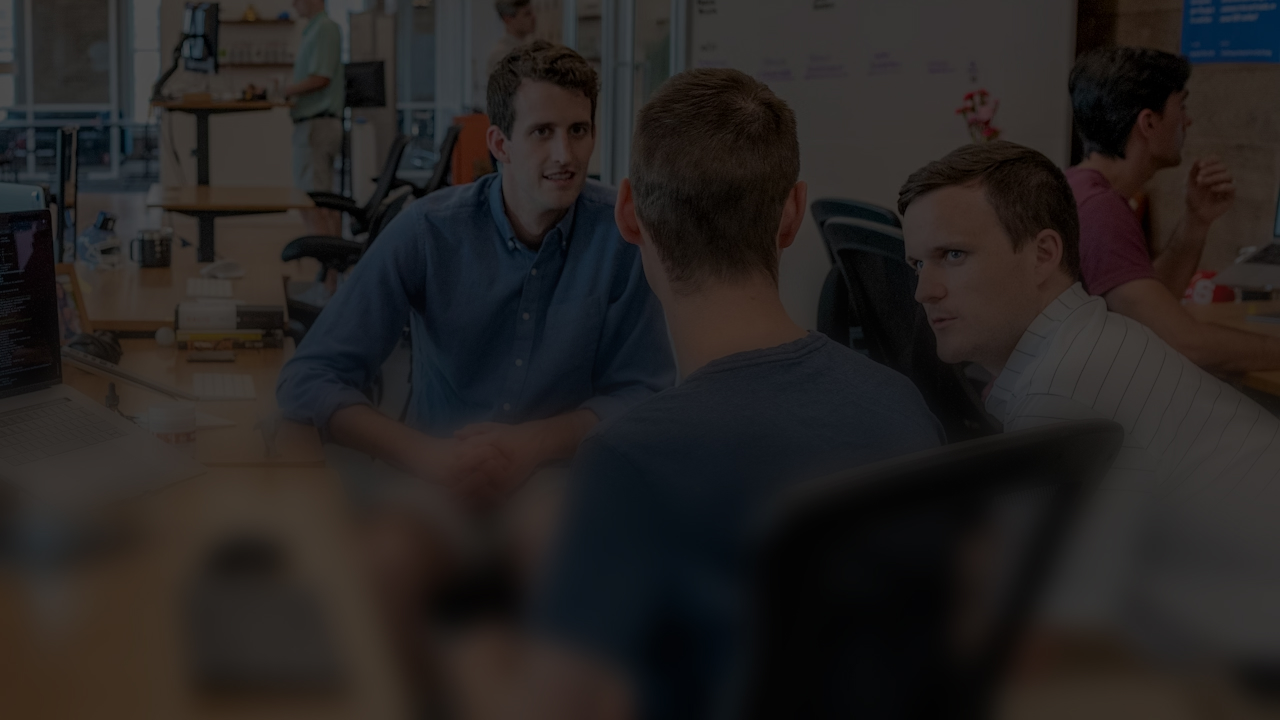 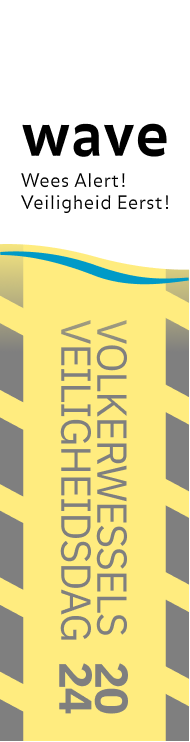 Tijdens een alcoholvrije borrel van het werk bespreekt een collega’s op een denigrerende toon over het uiterlijk van een andere collega die er op dat moment niet bij is. Wat doe jij?
Vraag
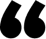 WAVE-waarde: Respect
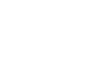 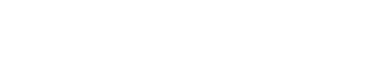 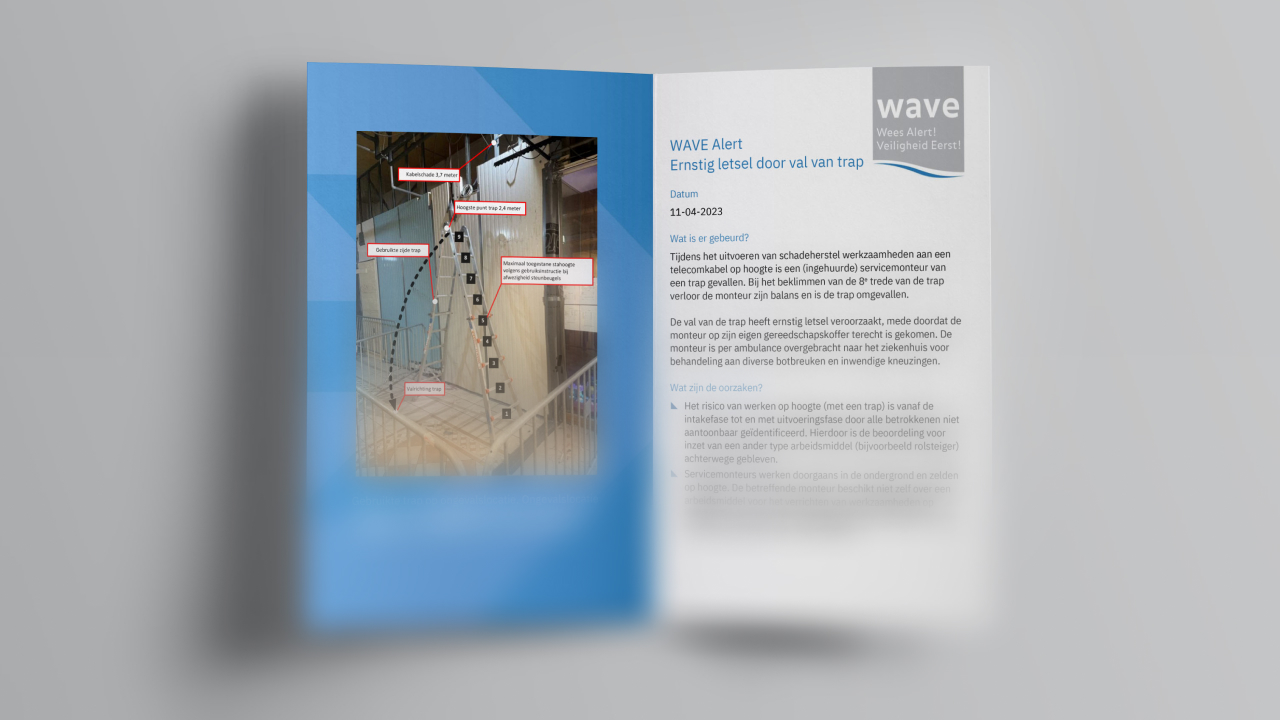 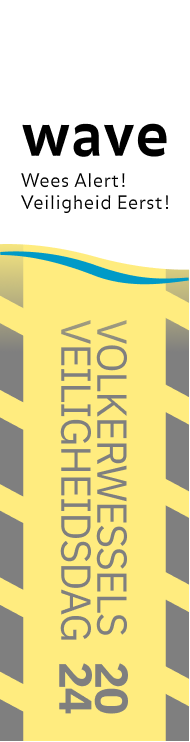 WAVE-waarde: Leerbereid
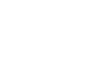 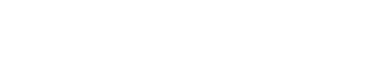 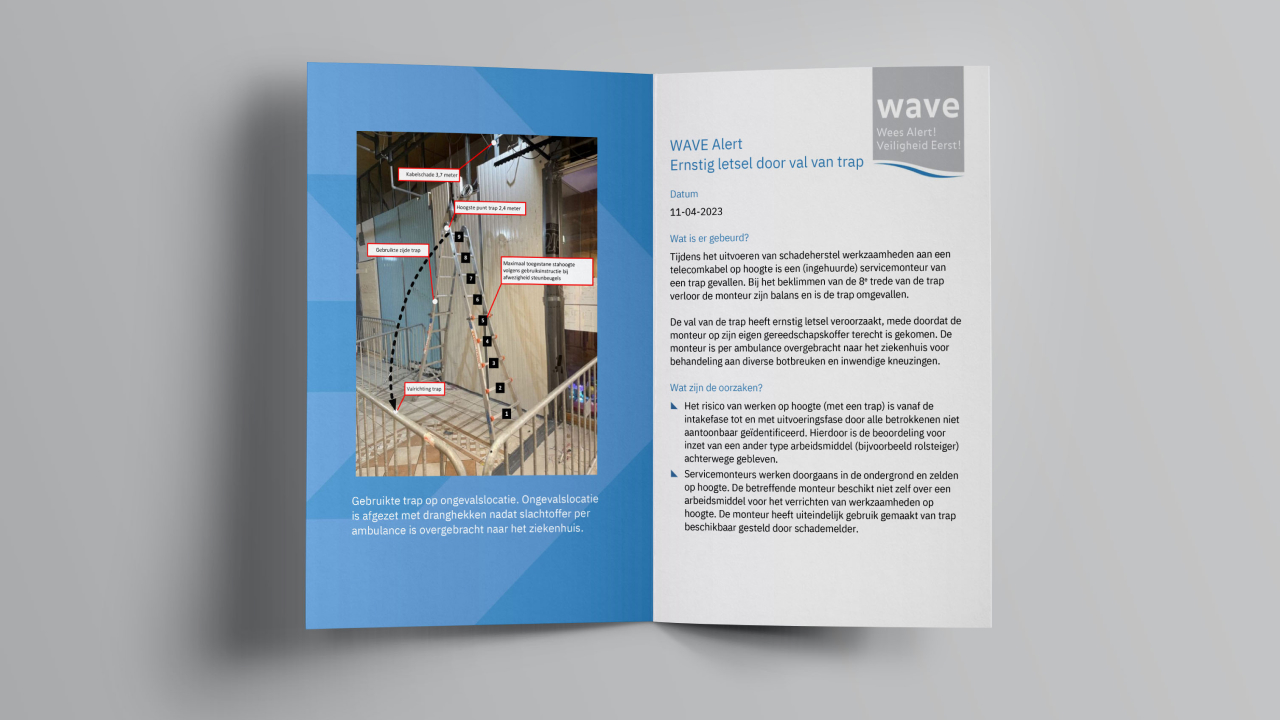 Hou je Bingokaart
bij de hand!
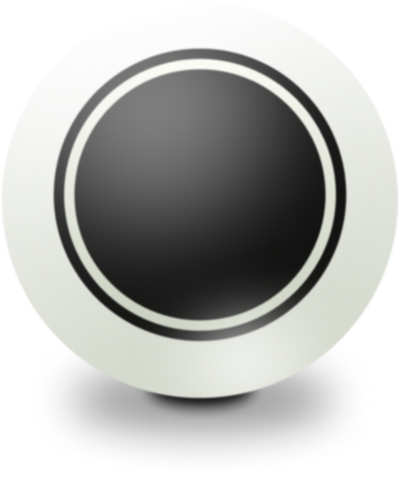 4
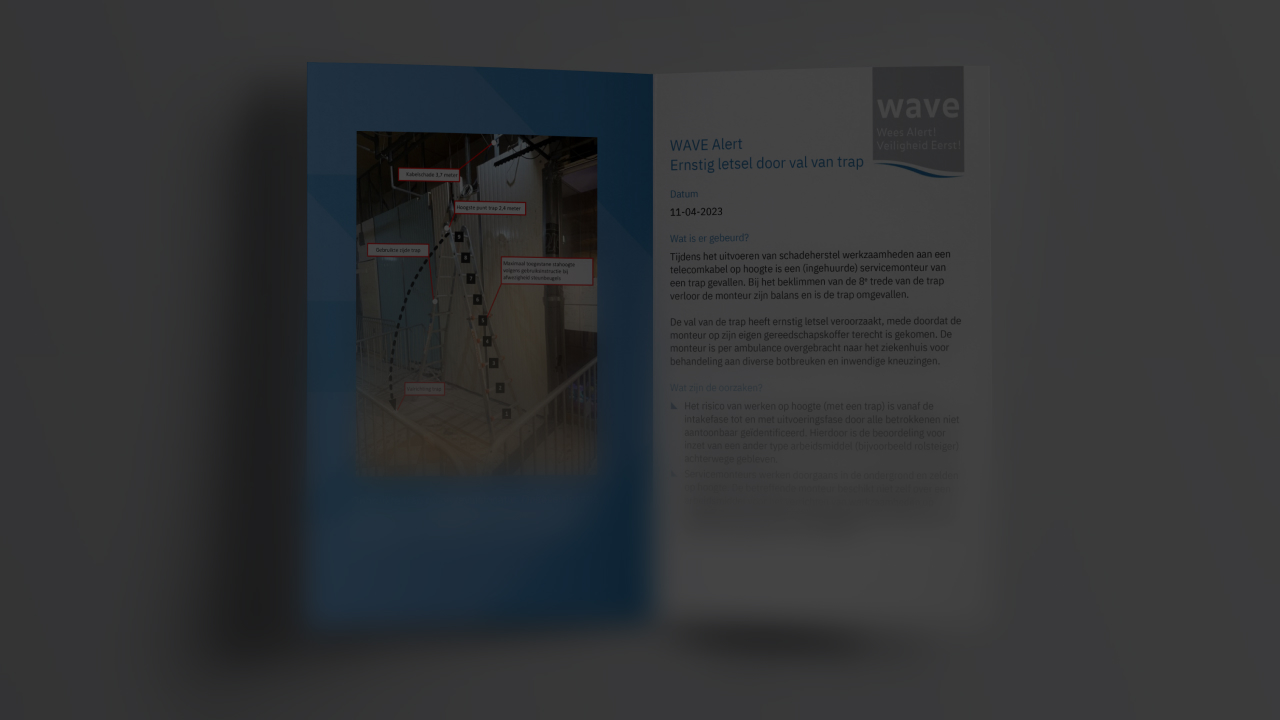 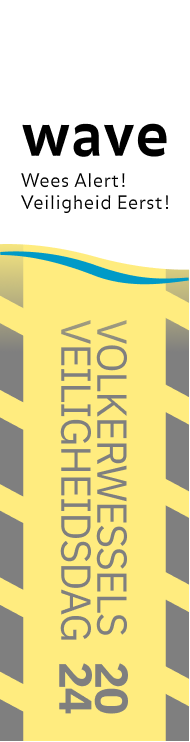 Hoe zou jij willen leren van een WAVE-melding? Kun je een voorbeeld geven van een melding waar jij van geleerd hebt?
Vraag
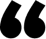 WAVE-waarde: Leerbereid
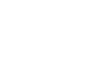 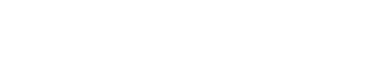 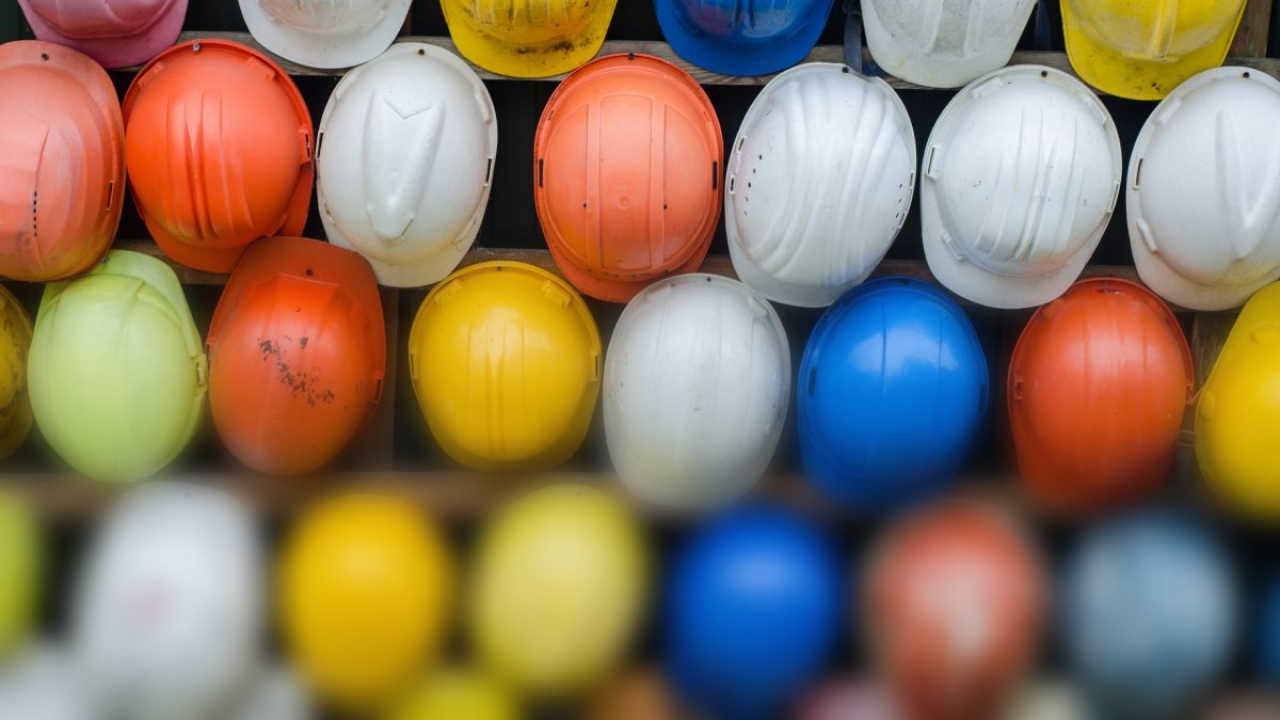 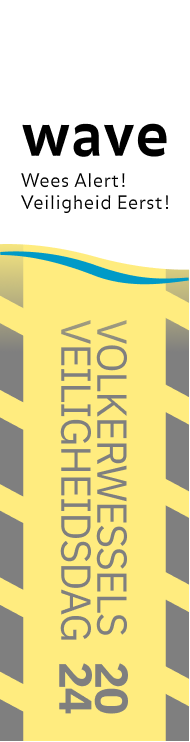 WAVE-waarde: Consequent
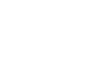 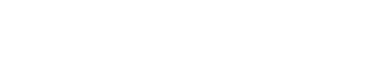 Hou je Bingokaart
bij de hand!
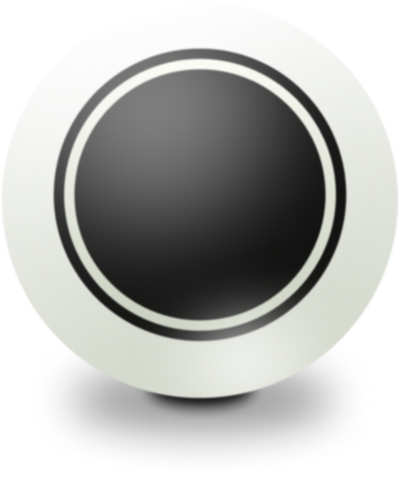 6
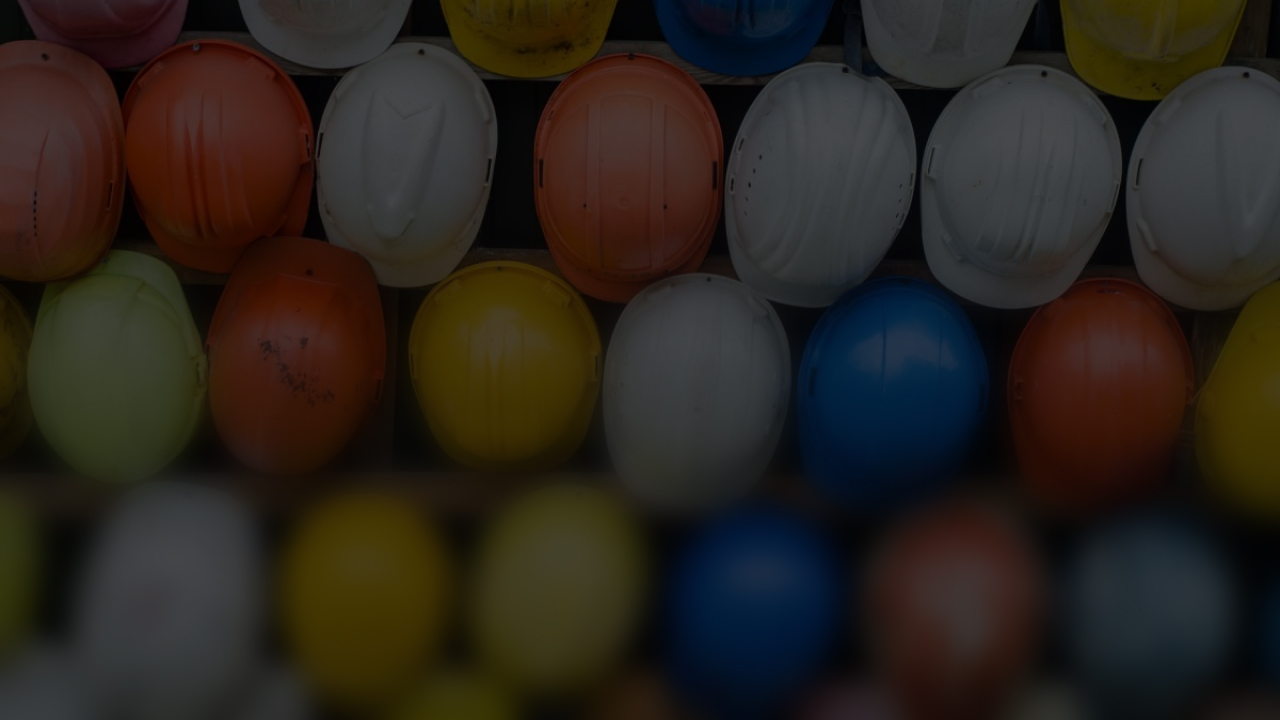 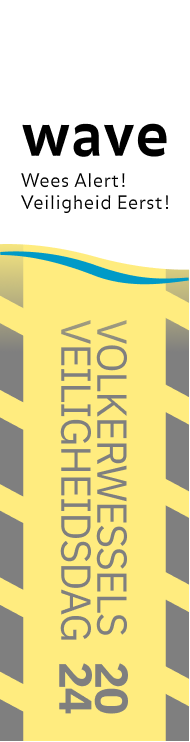 Veiligheid is onderdeel van alles wat we doen. Wat heb jij hier de afgelopen periode al aan gedaan en wat had je hier nog meer aan kunnen doen?
Vraag
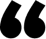 WAVE-waarde: Consequent
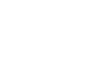 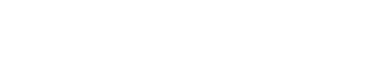 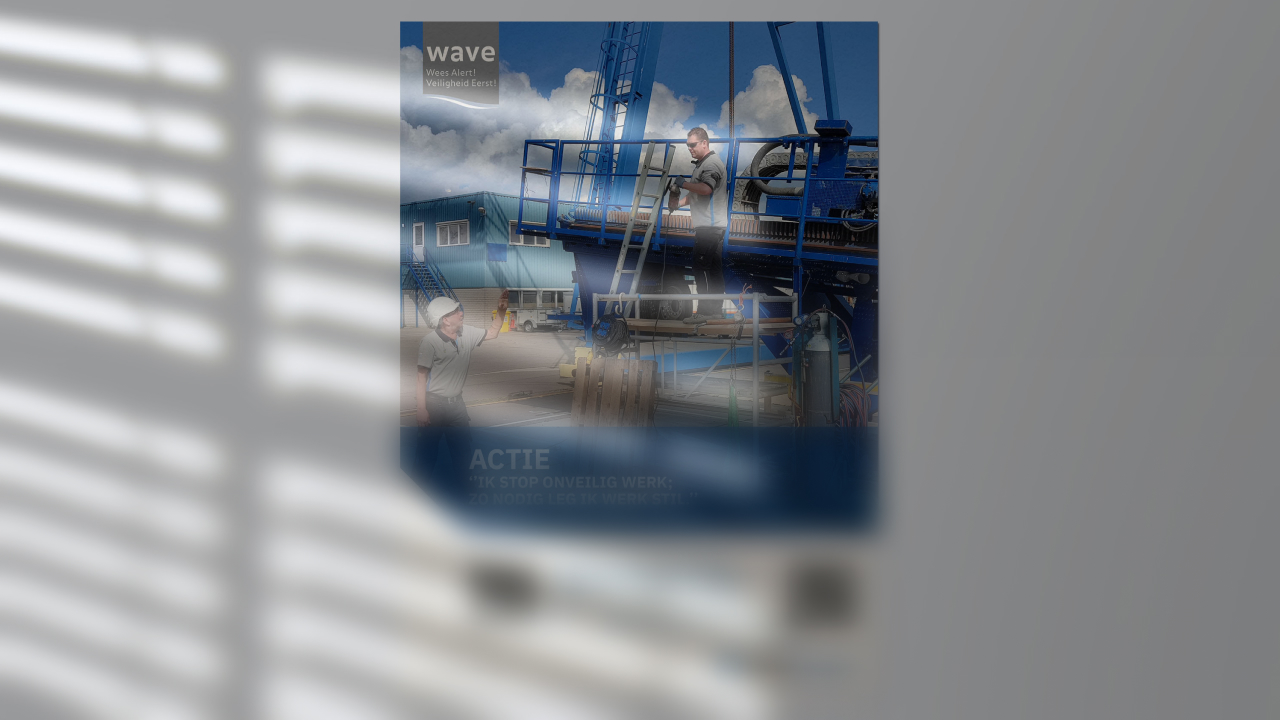 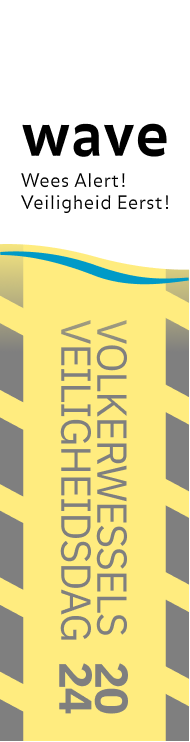 WAVE-waarde: Actie
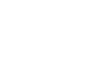 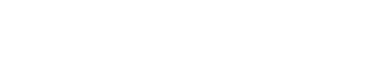 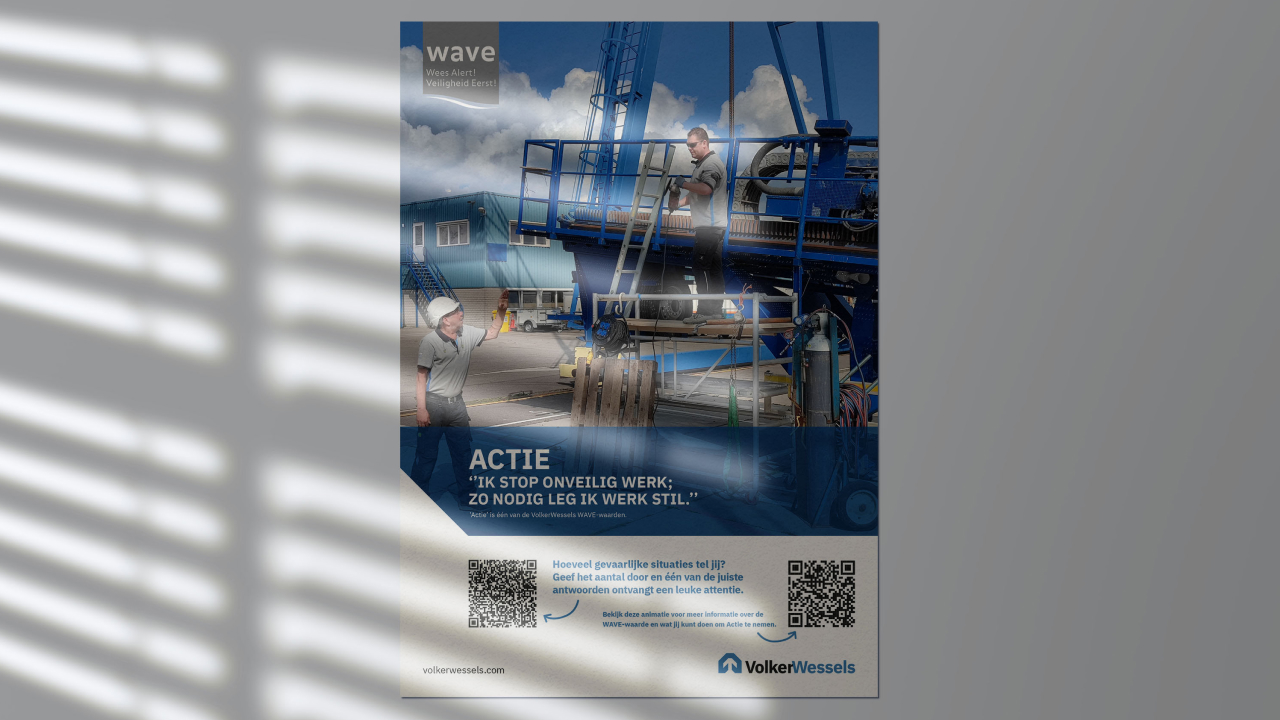 Hou je Bingokaart
bij de hand!
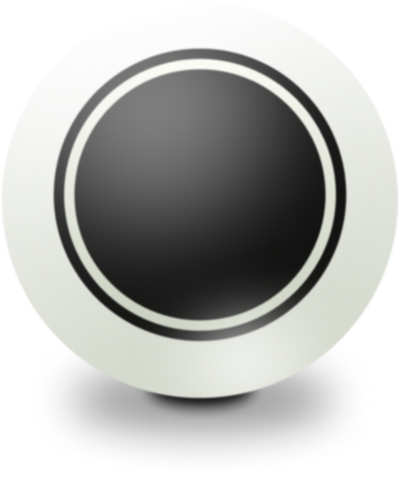 21
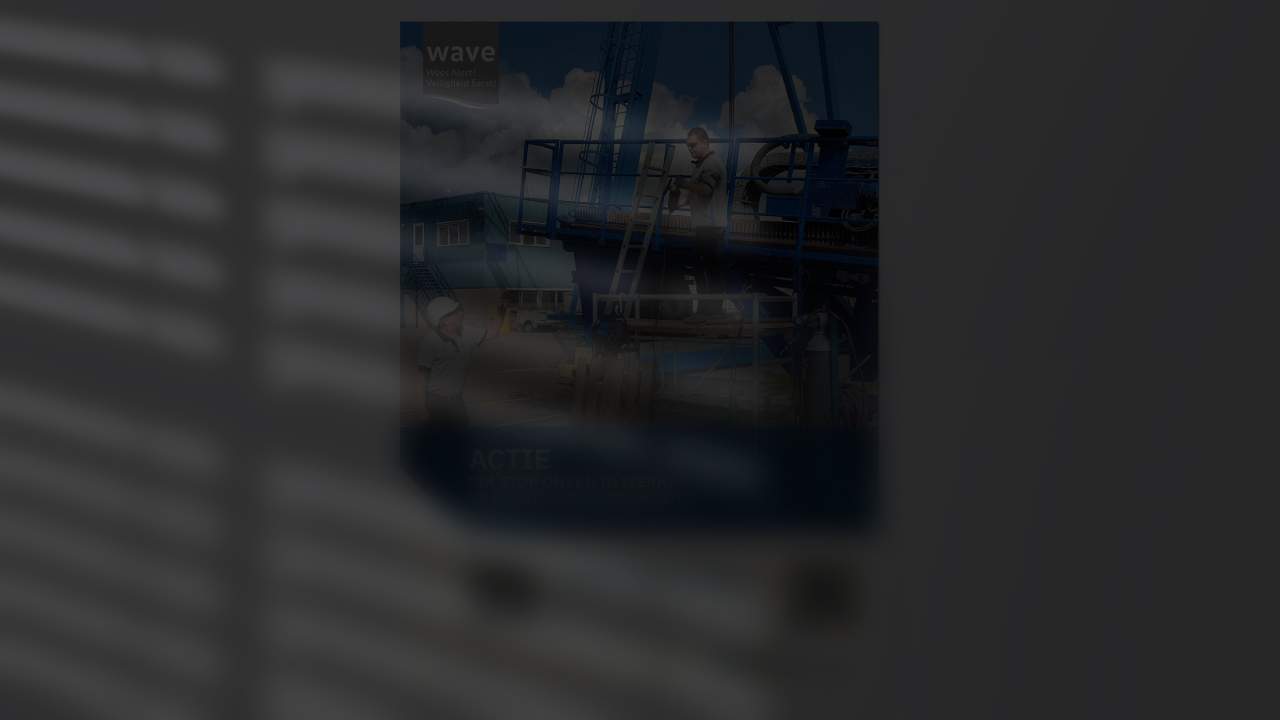 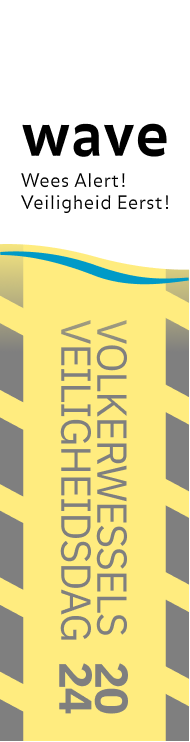 Bij een risicosessie tijdens de ontwerpfase heb je het gevoel dat één van de risico's niet serieus wordt genomen. Je lijkt de enige die het risico echt serieus neemt. Je benoemt dat je het gevoel hebt dat het niet serieus genomen wordt, maar de groep onderkent het gevaar nog steeds niet. Jij weet vanuit een eerder project dat dit geleid heeft tot een ernstig ongeval. 

Wat doe jij?
Dilemma
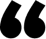 WAVE-waarde: Actie
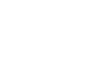 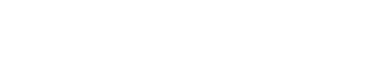 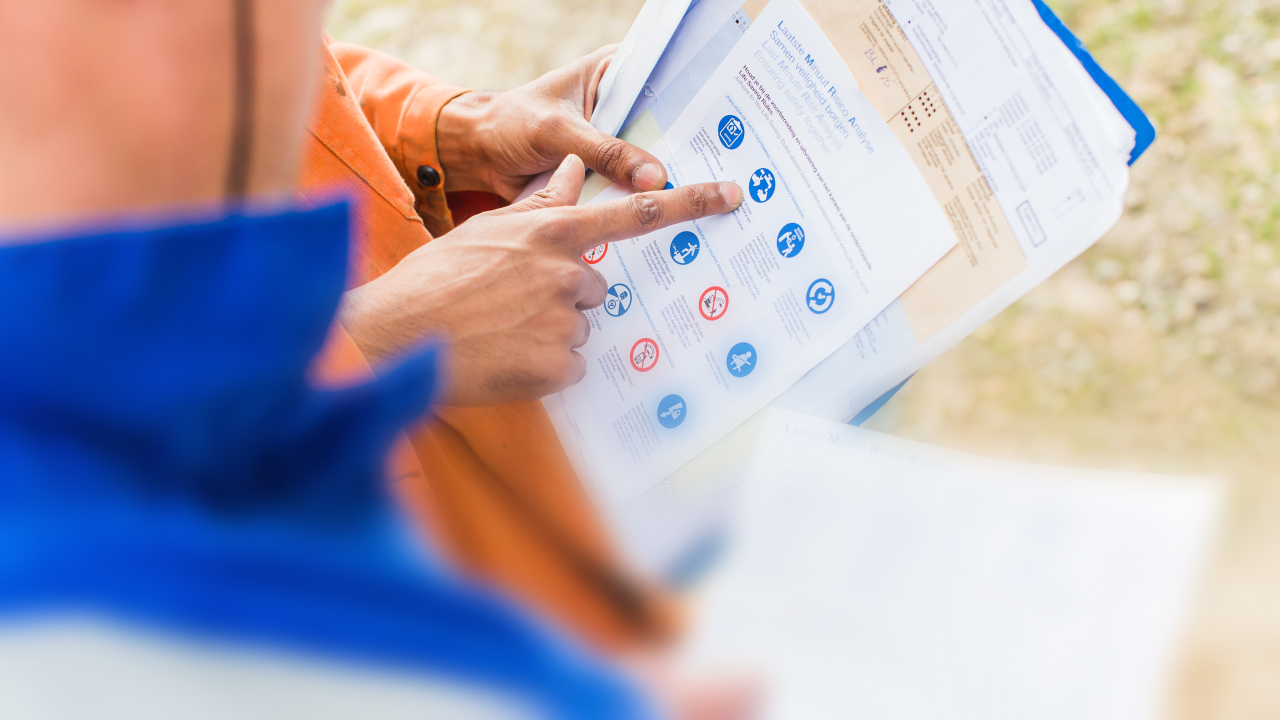 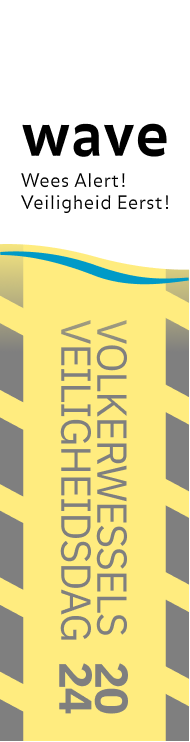 WAVE-waarde: Verantwoordelijk
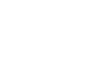 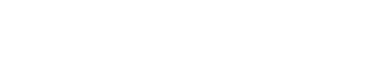 Hou je Bingokaart
bij de hand!
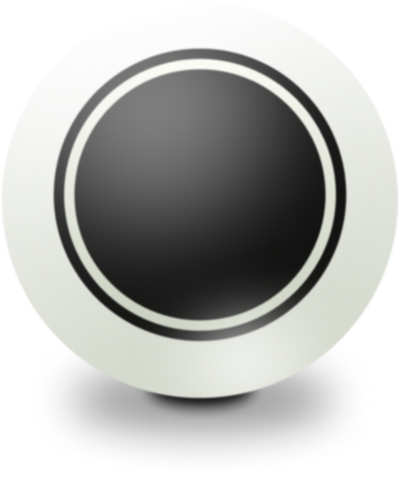 28
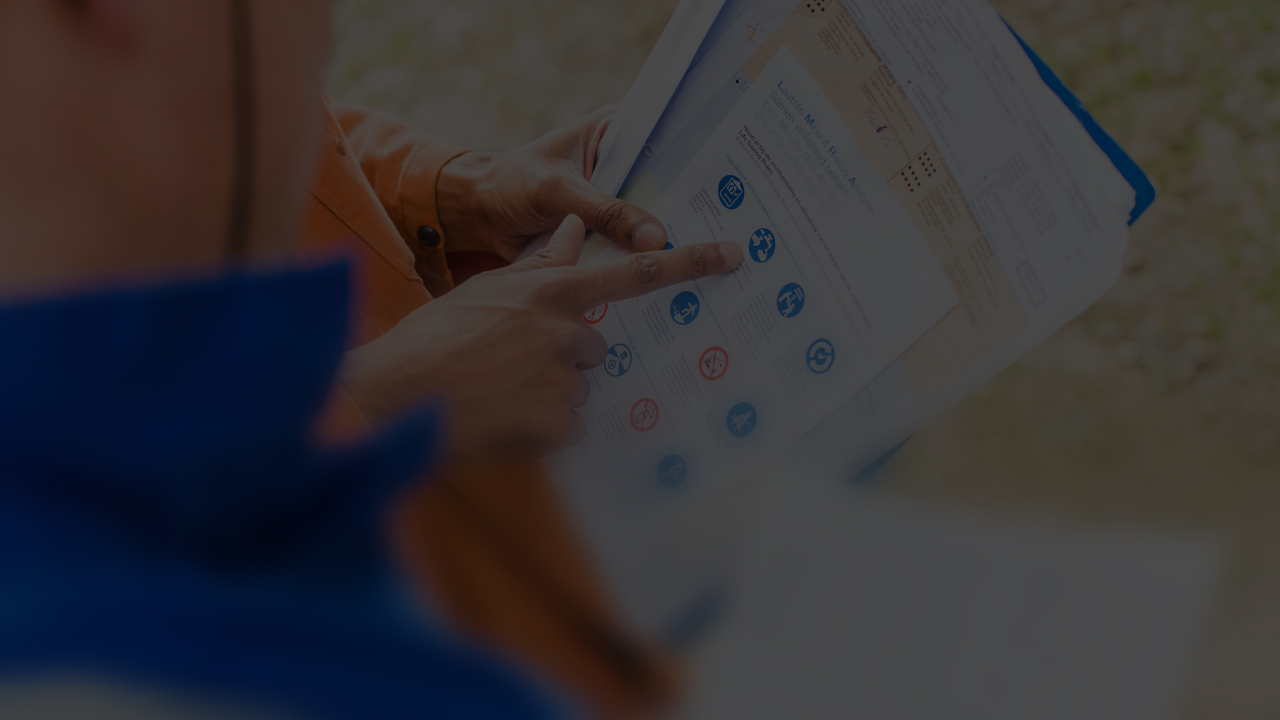 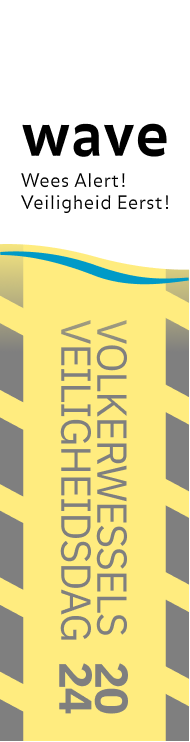 Heb jij weleens een situatie veiliger gemaakt? 

Zo ja, hoe heb je dat gedaan?
Vraag
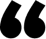 WAVE-waarde: Verantwoordelijk
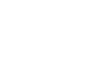 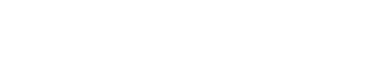 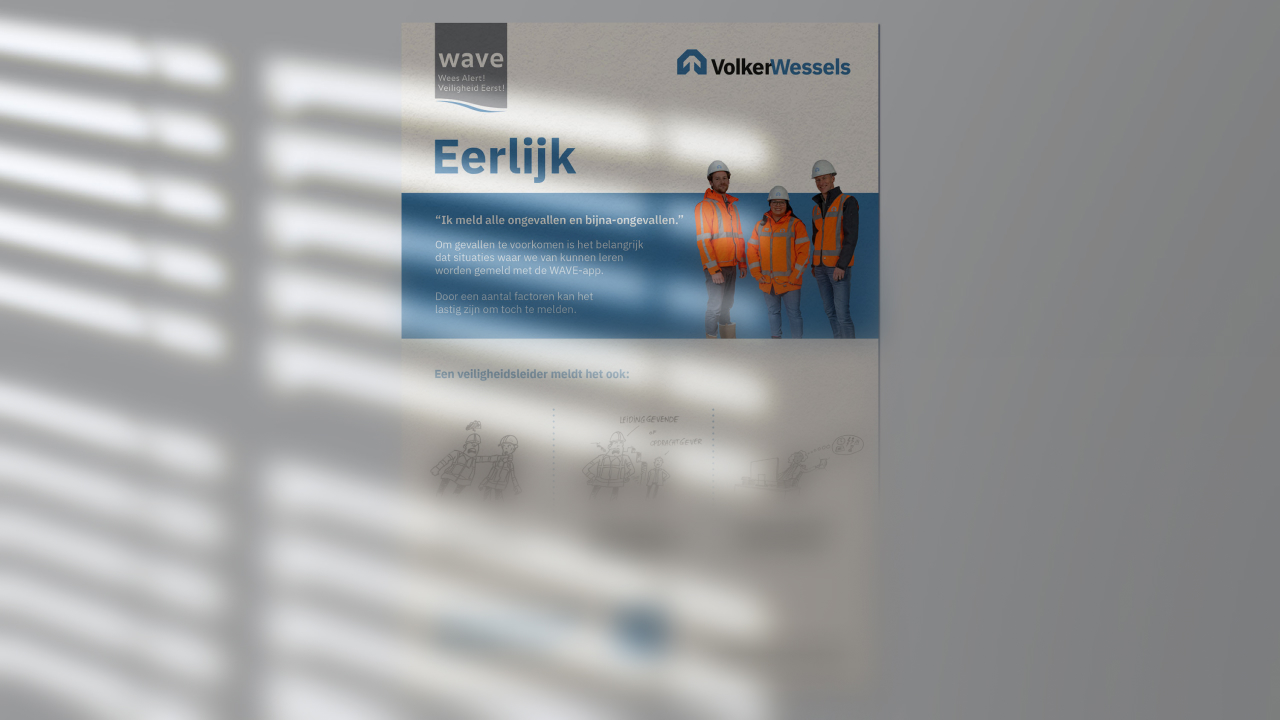 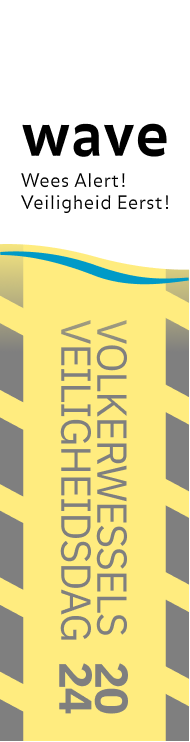 WAVE-waarde: Eerlijk
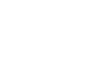 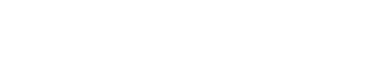 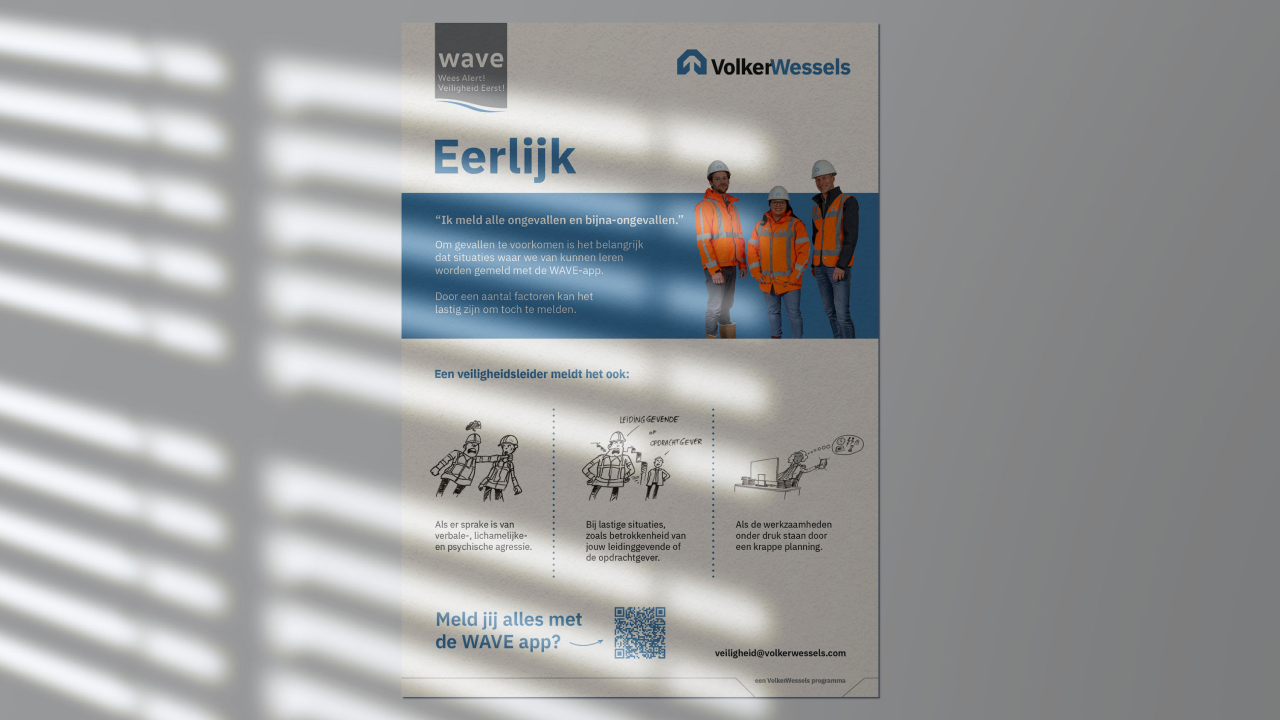 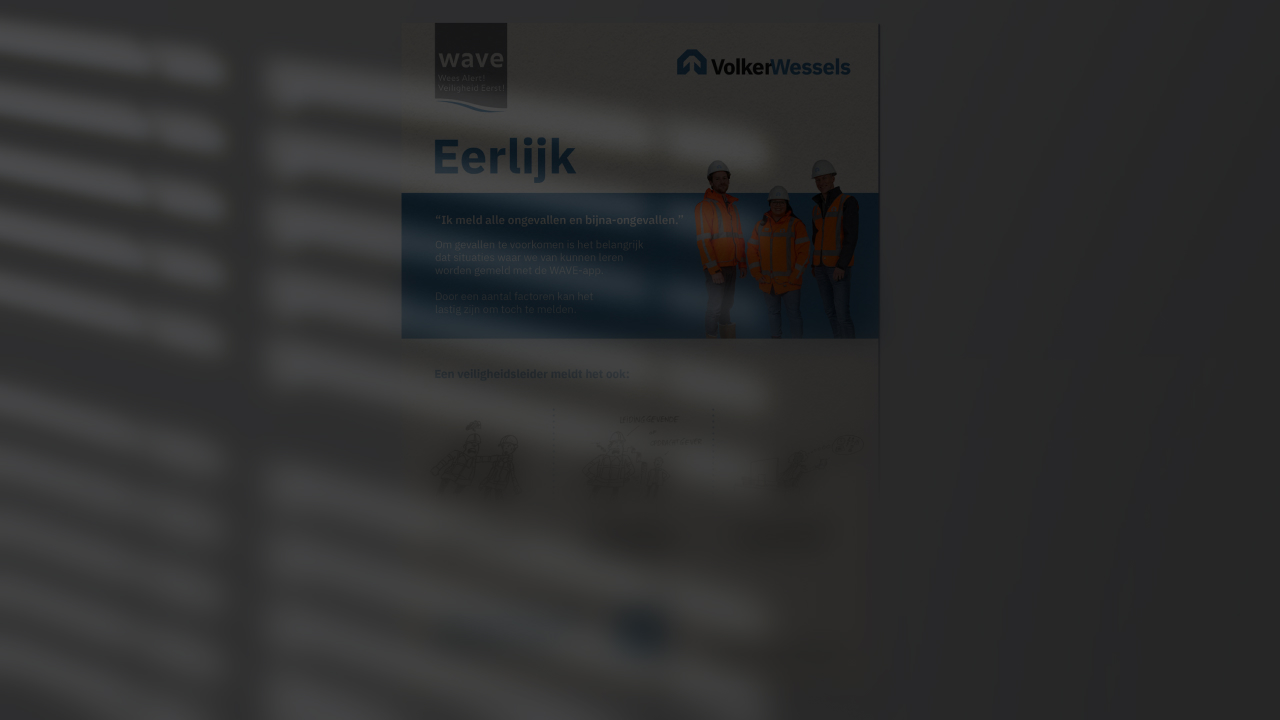 Hou je Bingokaart
bij de hand!
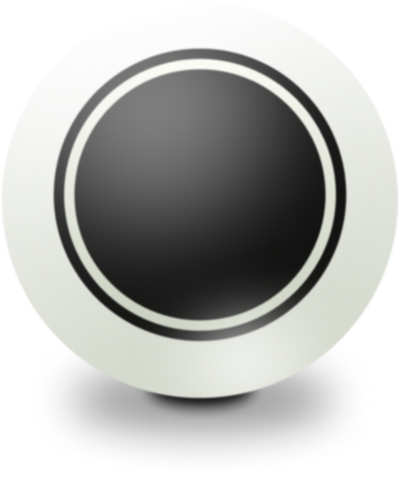 33
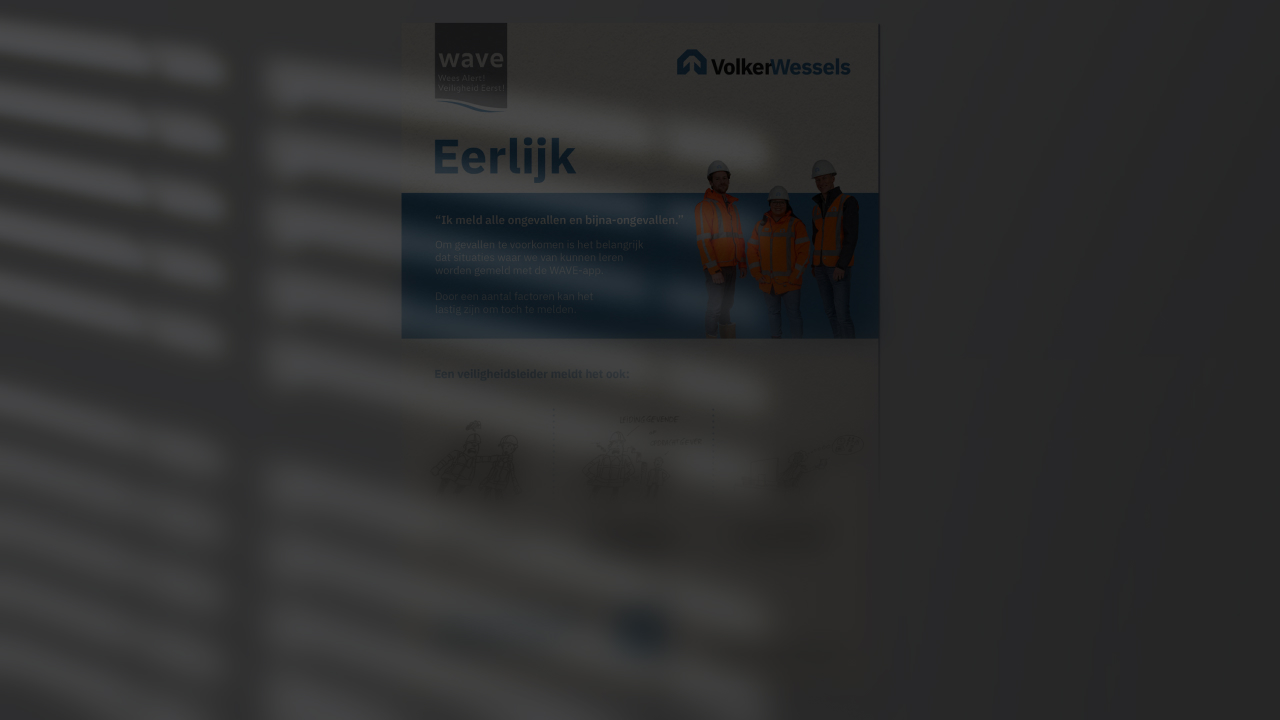 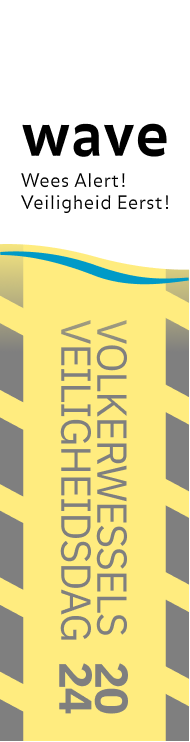 Tijdens welke situaties maak jij een afweging of je iets wel of niet meldt om jezelf of anderen niet te beschadigen? 

Licht je antwoord toe.
Vraag
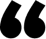 WAVE-waarde: Eerlijk
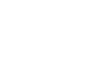 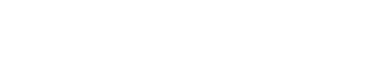 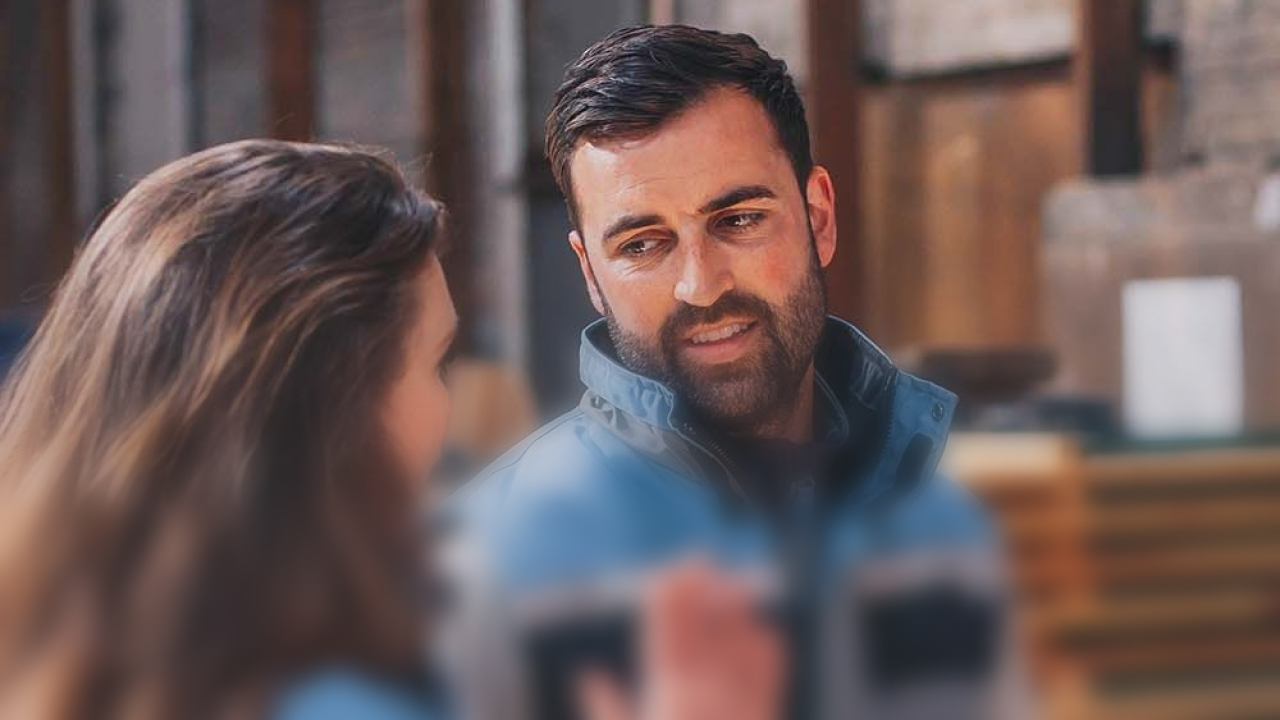 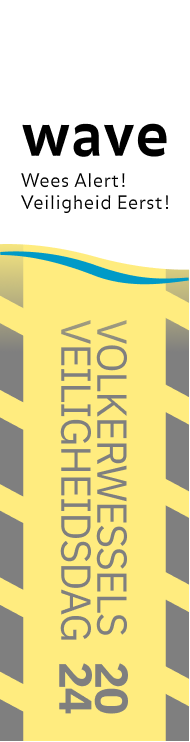 WAVE-waarde: Open
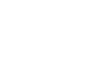 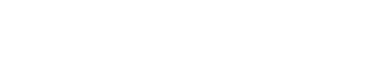 Hou je Bingokaart
bij de hand!
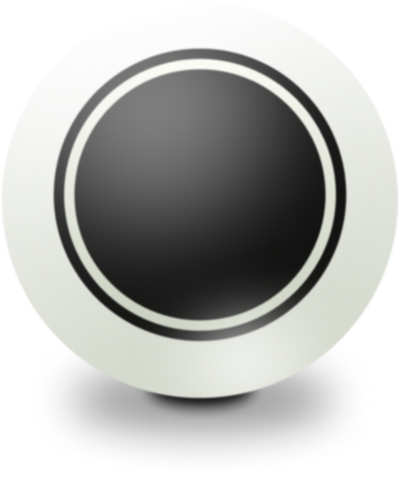 48
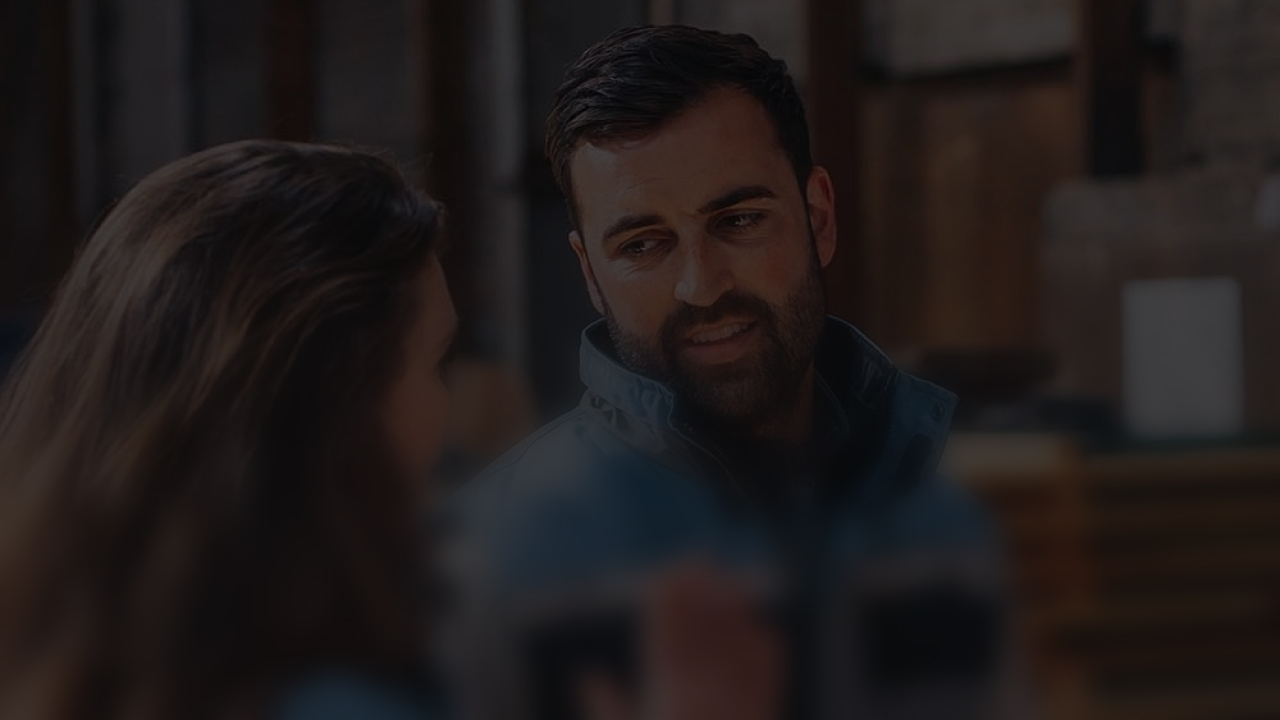 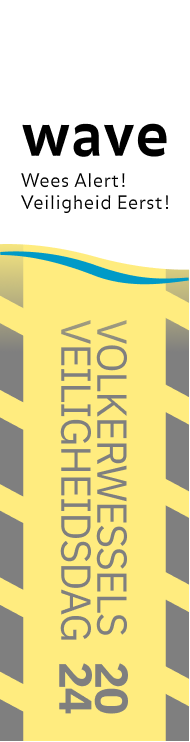 Tijdens de overdracht van de documenten van opdrachtgever naar opdrachtnemer kom je erachter dat je een te algemeen plan V&G-ontwerpfase hebt ontvangen (vooral de RI&E). Je geeft dit bij de opdrachtgever aan. Hij wuift het weg. 

Wat nu?
Dilemma
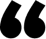 WAVE-waarde: Open
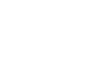 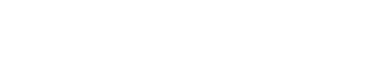 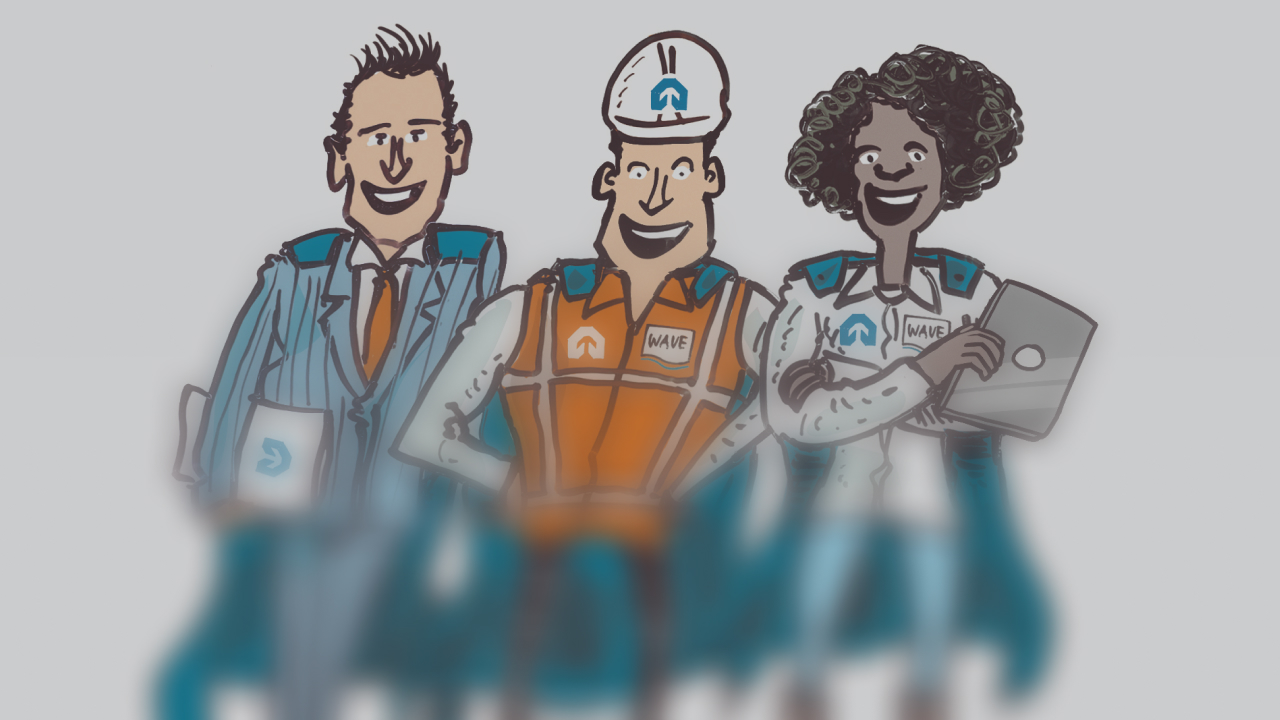 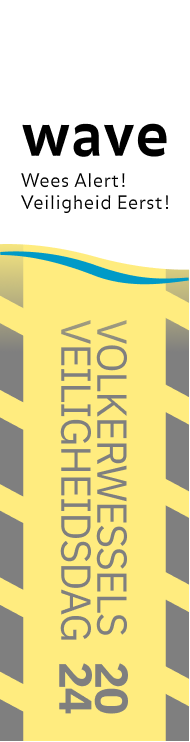 Veiligste collega
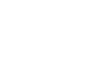 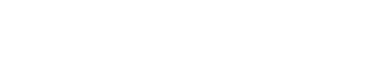 Hou je Bingokaart
bij de hand!
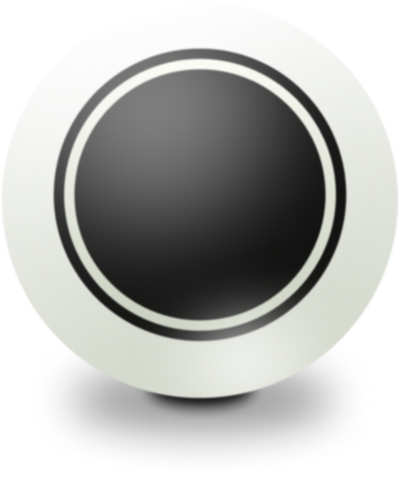 10
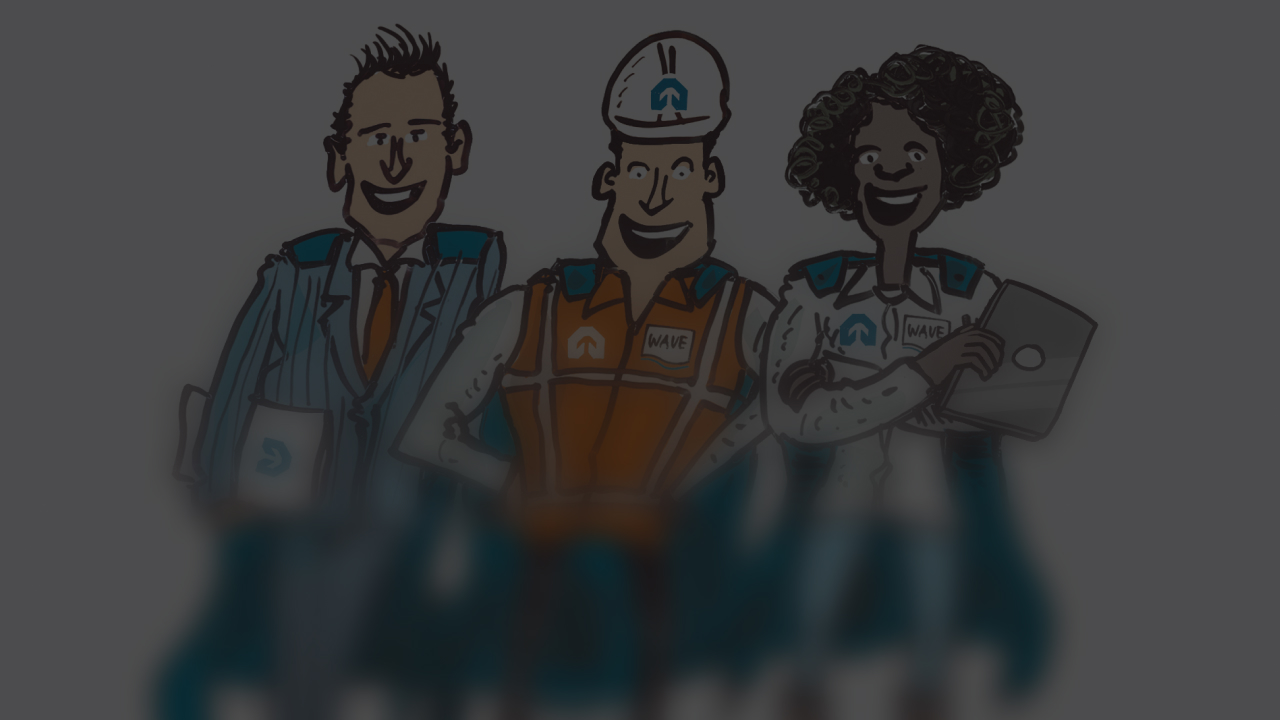 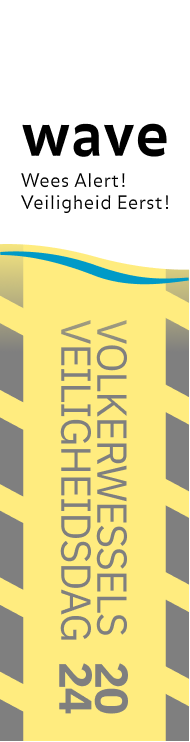 Wie nomineer jij voor een
Veilig Werken Pluim? 

Licht je antwoord toe. 

Heb je trouwens de collega al een Pluim toebedeeld met de WAVE-app?
Vraag
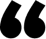 Veiligste collega
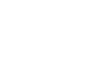 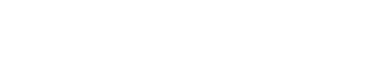 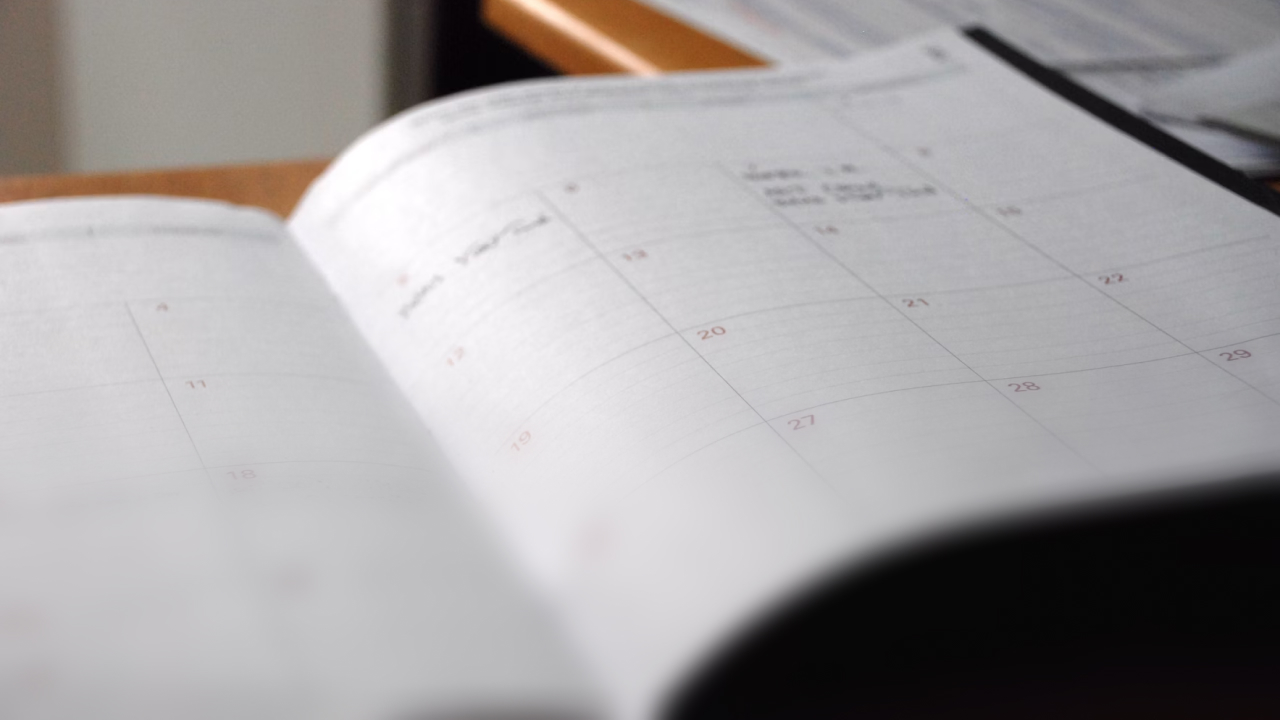 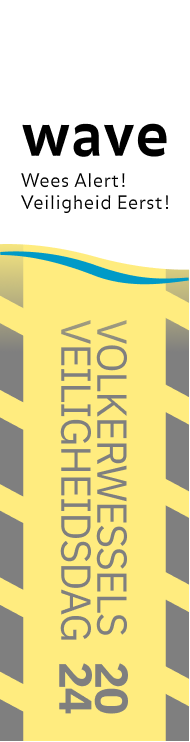 Zelfoverschatting?!
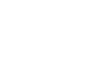 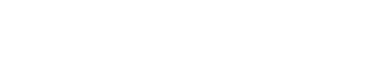 Hou je Bingokaart
bij de hand!
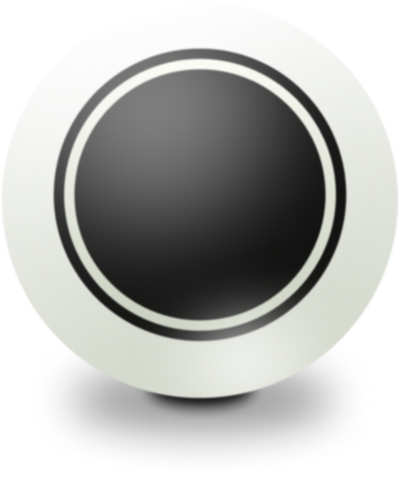 56
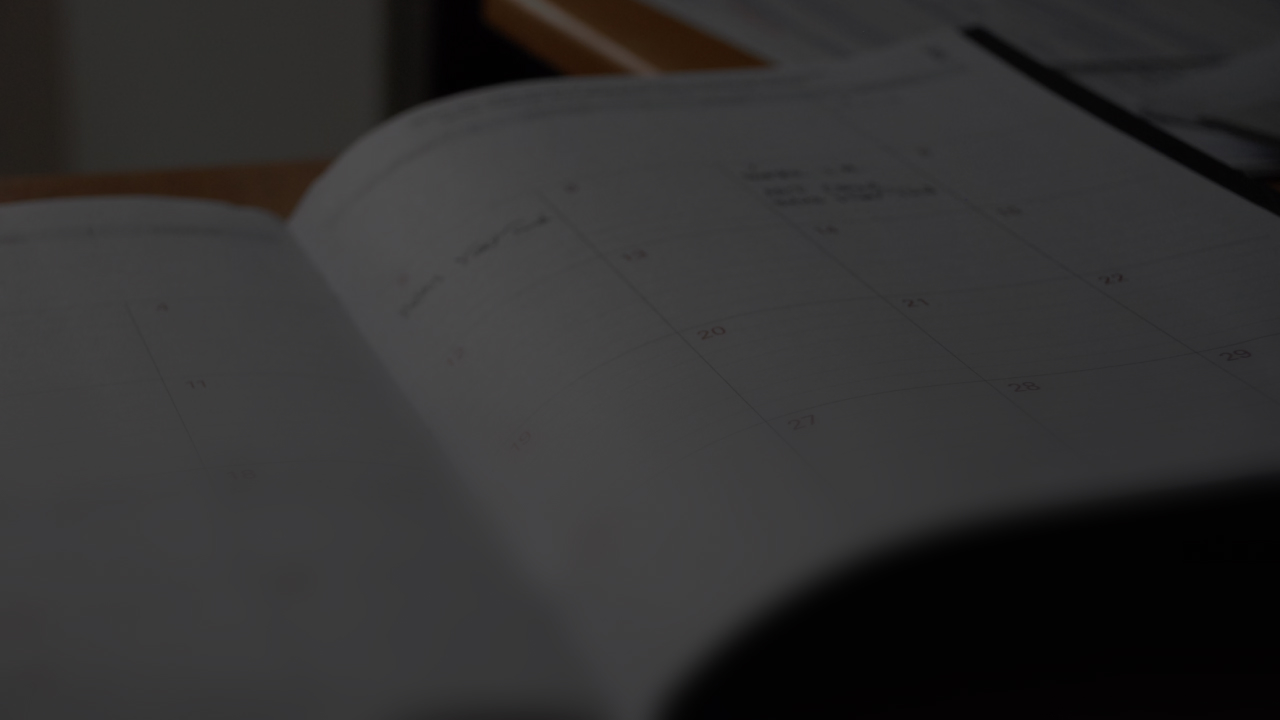 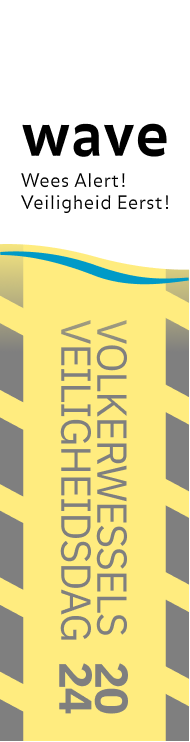 De meest voorkomende vorm van zelfoverschatting is de planning. 
Ben je het hier mee eens of oneens? Wat is het risico hiervan? 

Overschat jij jouw eigen kunnen weleens?
Stelling
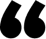 Zelfoverschatting?!
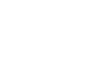 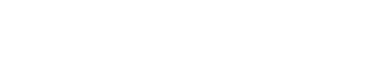 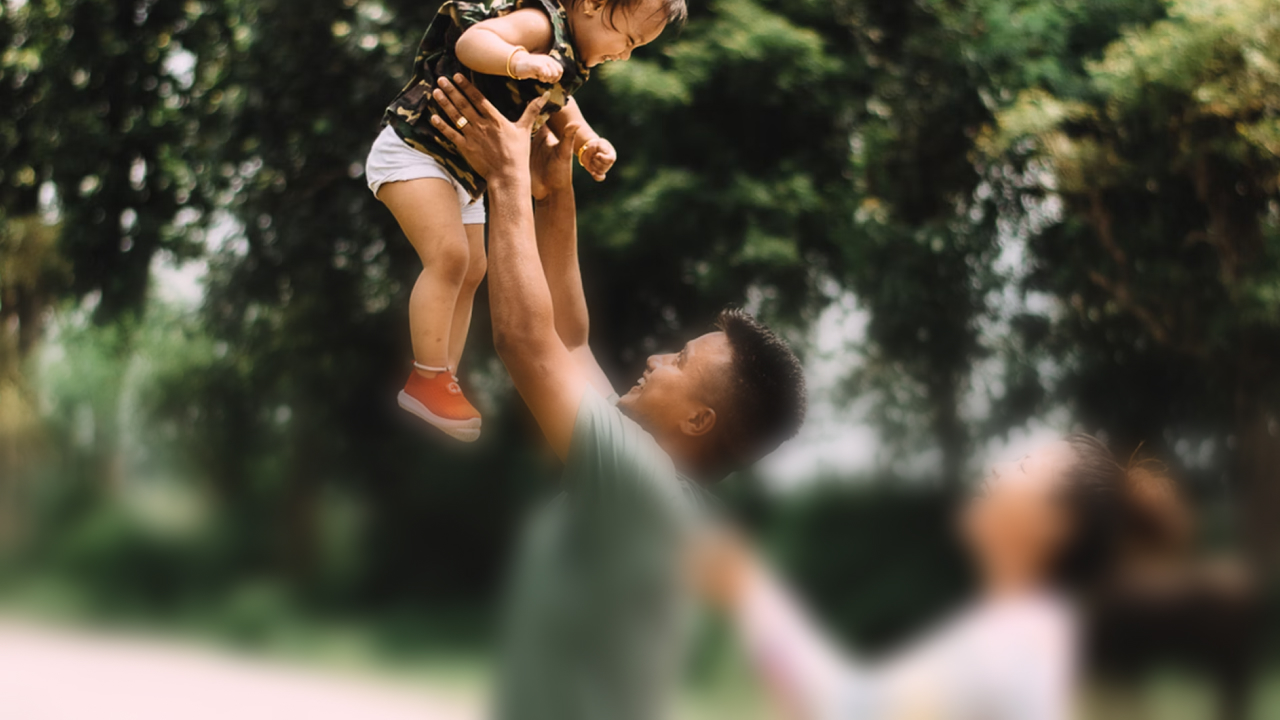 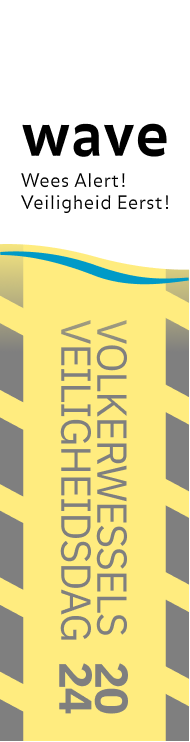 Waar doe jij het voor?
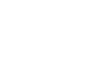 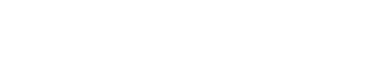 Hou je Bingokaart
bij de hand!
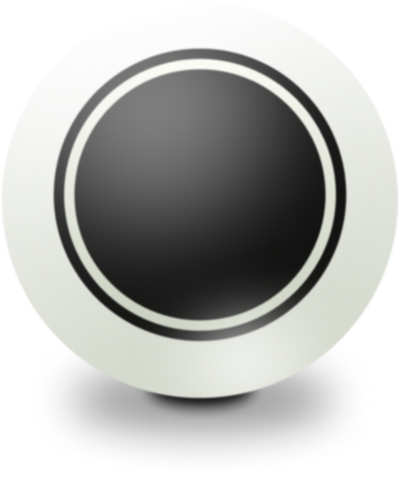 3
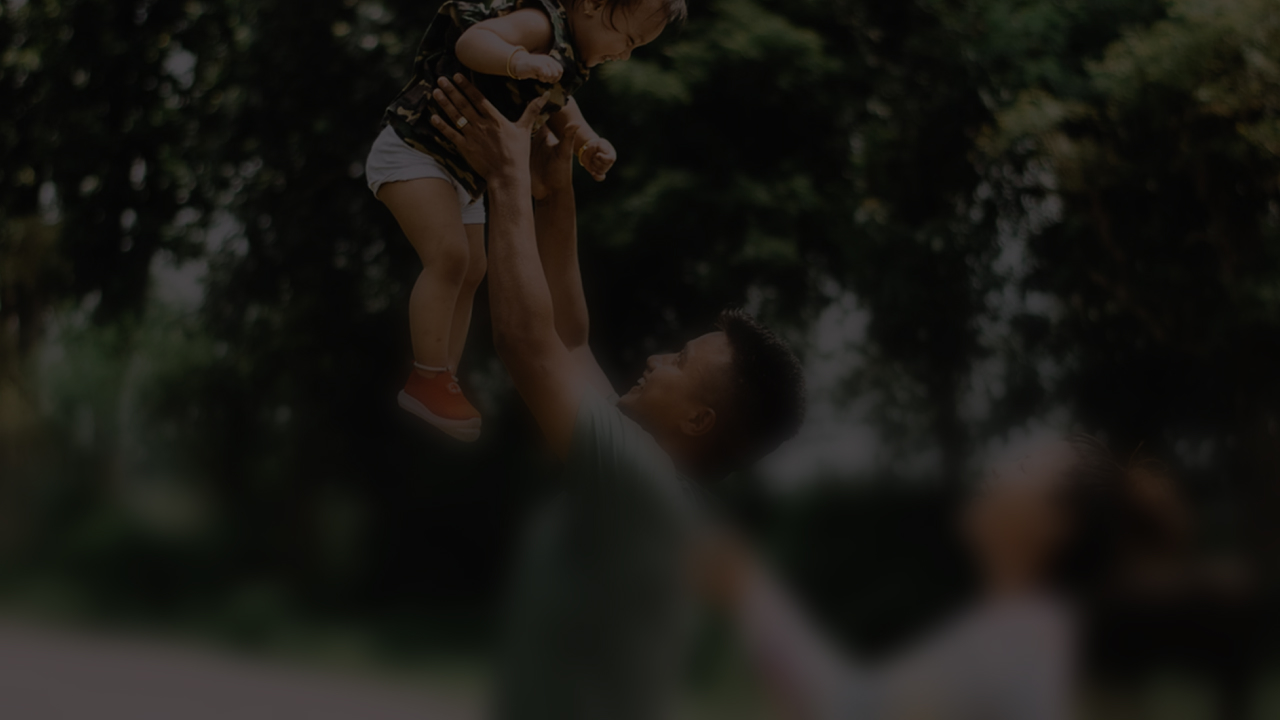 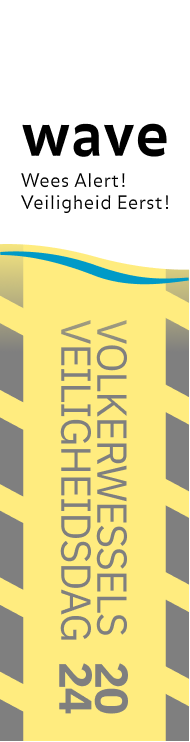 Wat is jouw persoonlijke drijfveer om veilig te (laten) werken?
Vraag
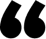 Waar doe jij het voor?
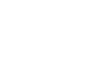 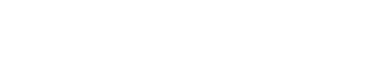 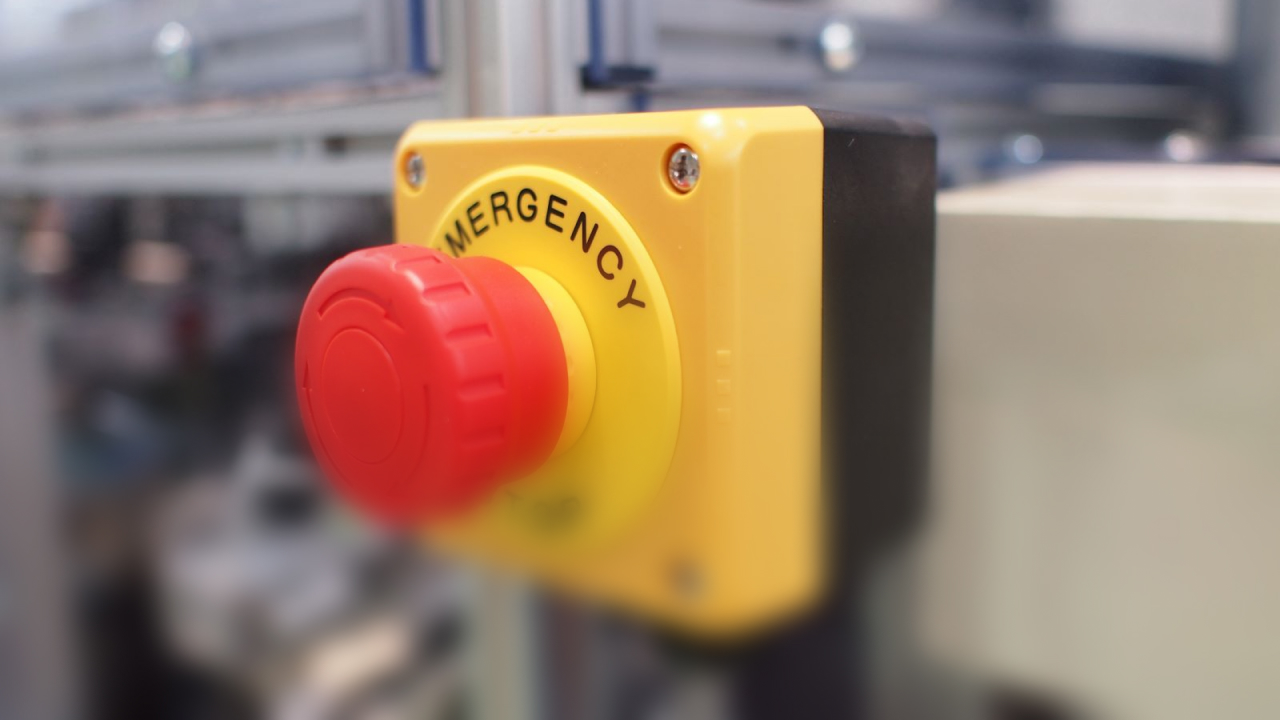 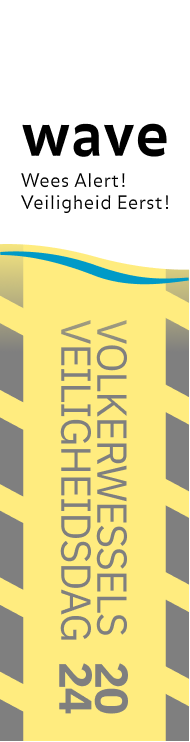 Alarmbel
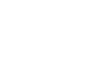 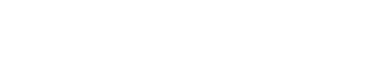 Hou je Bingokaart
bij de hand!
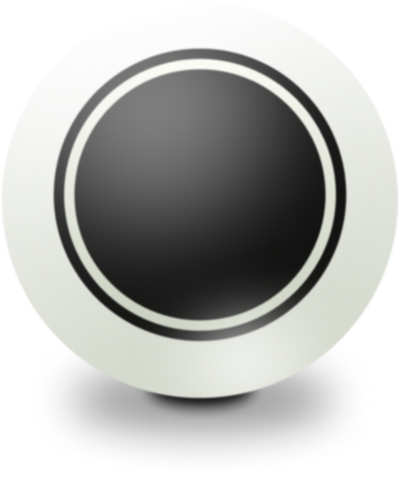 11
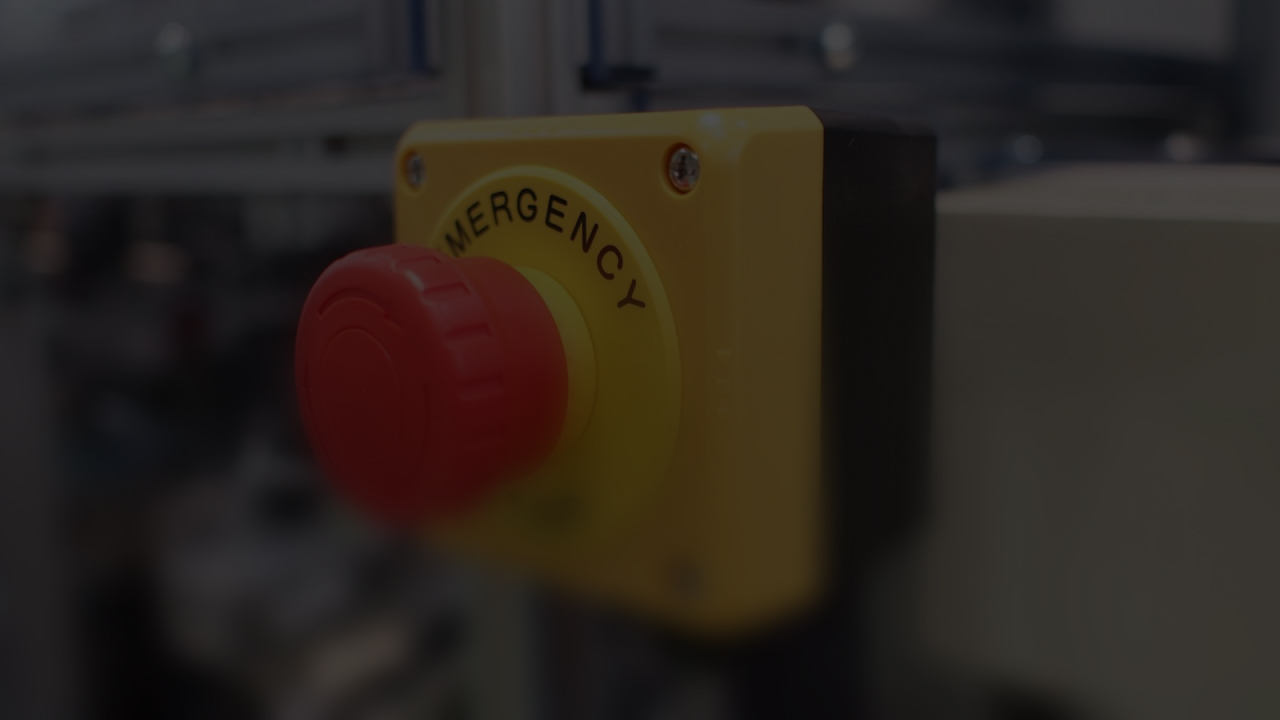 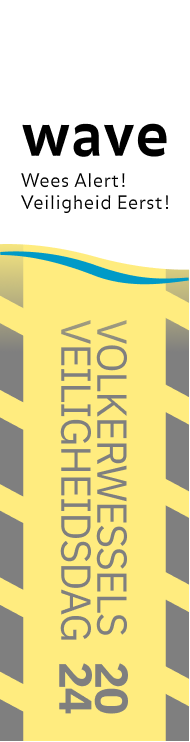 Wanneer twijfelde jij voor het laatst aan een situatie? 

Wat gebeurde er en hoe handelde je?
Vraag
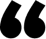 Alarmbel
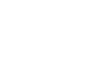 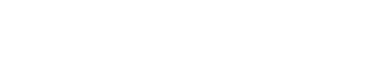 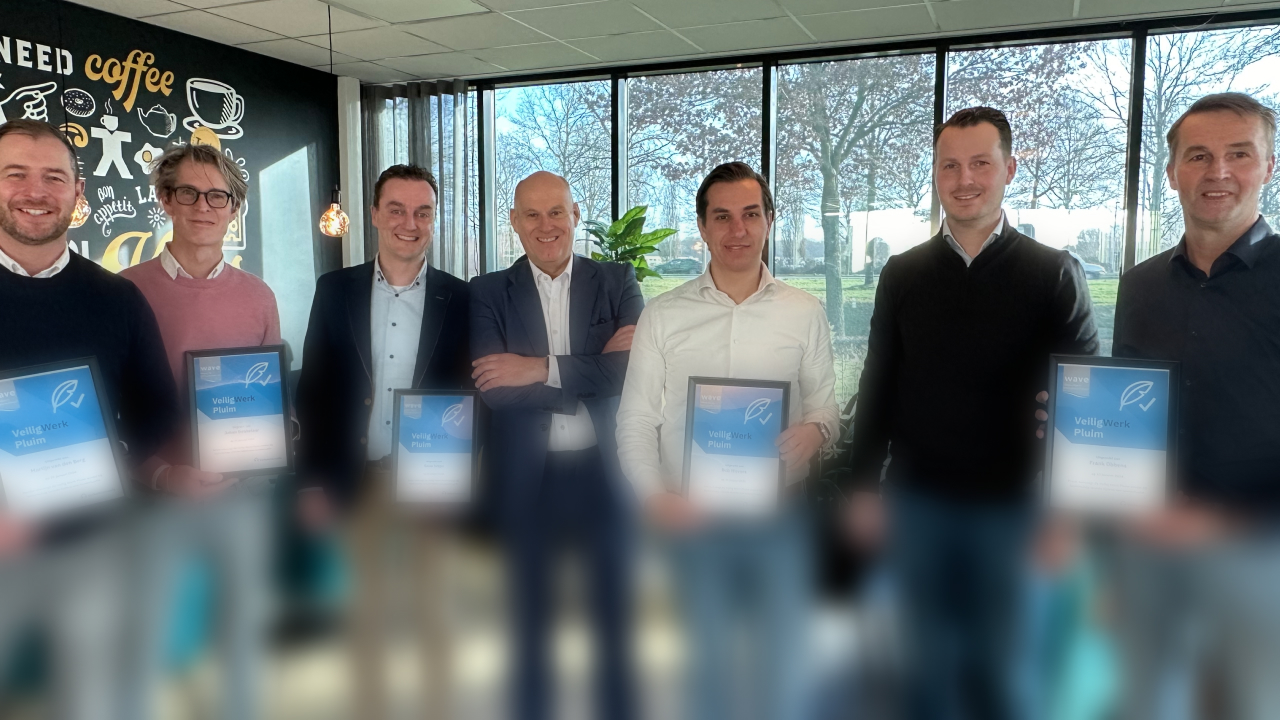 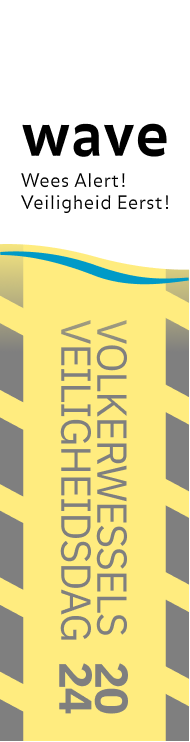 Het verschil
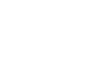 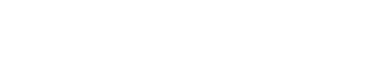 Hou je Bingokaart
bij de hand!
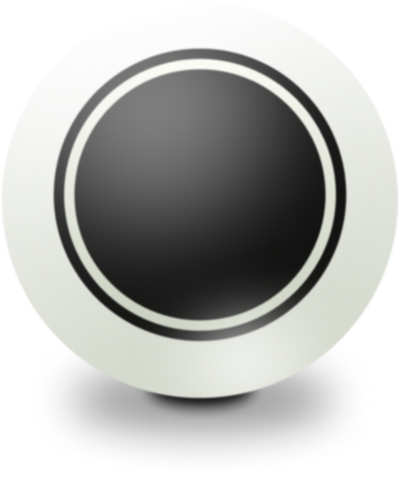 20
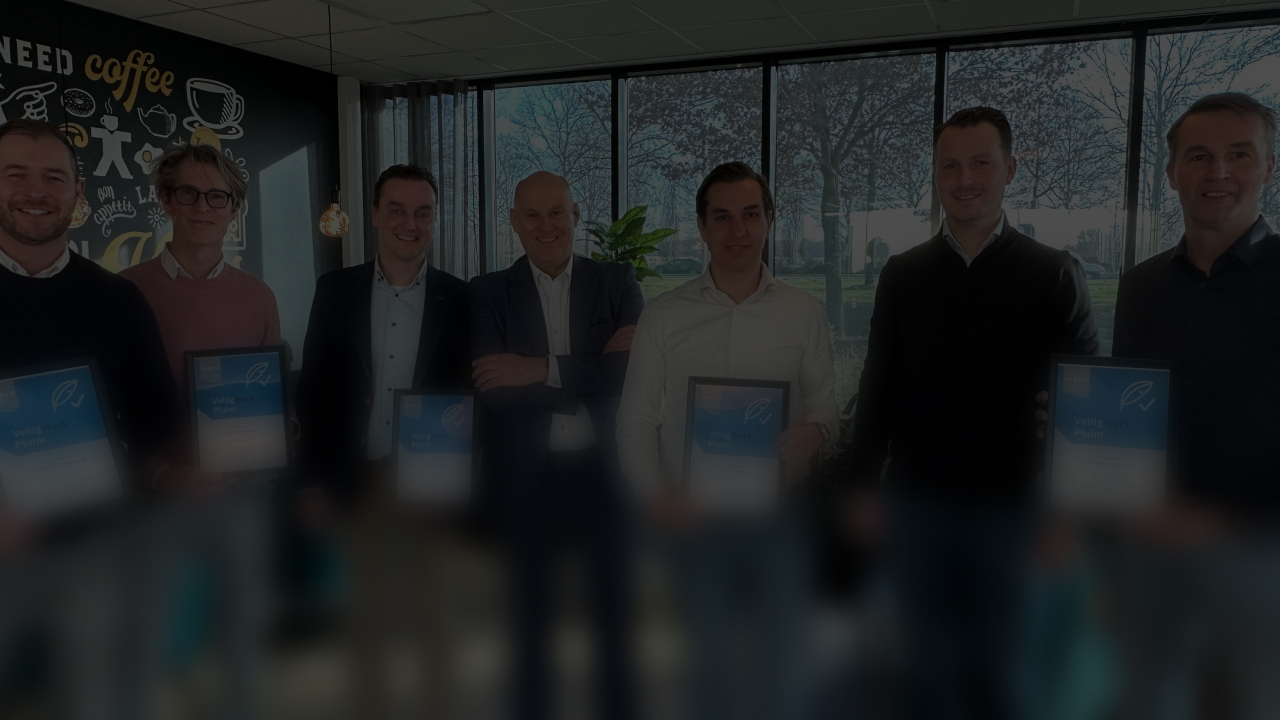 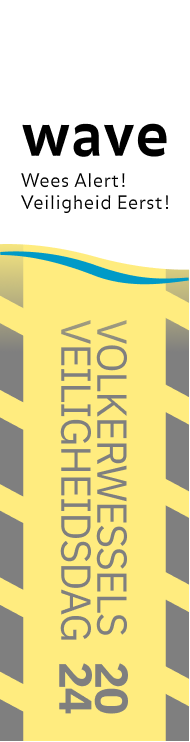 Heb jij het gevoel dat je binnen deze organisatie op het gebied van veiligheid een verschil kunt maken? 

Licht je antwoord toe. 

Zo nee, wat moet er volgens jou veranderen?
Vraag
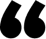 Het verschil
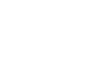 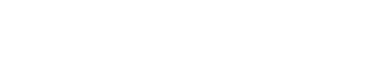 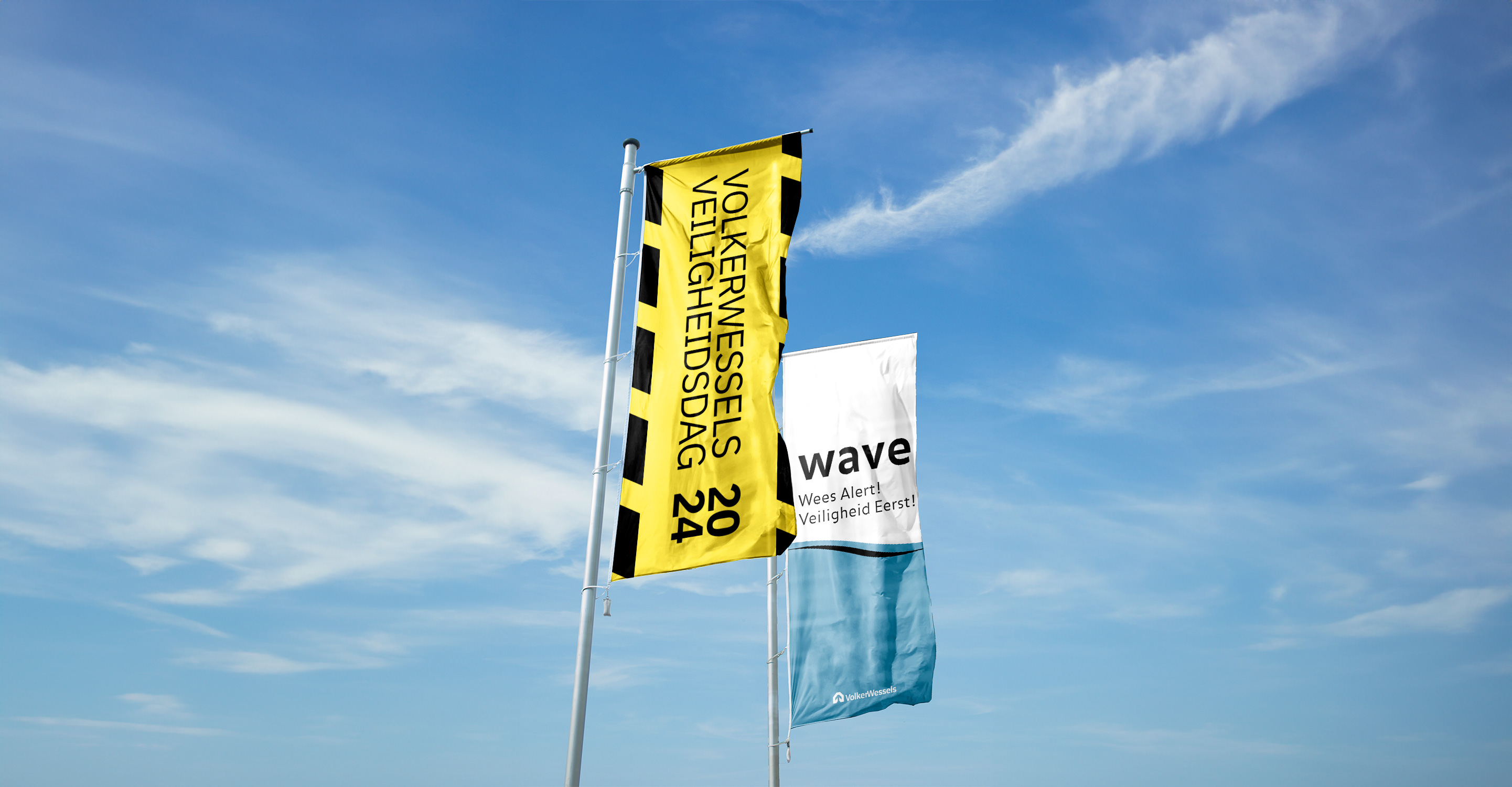 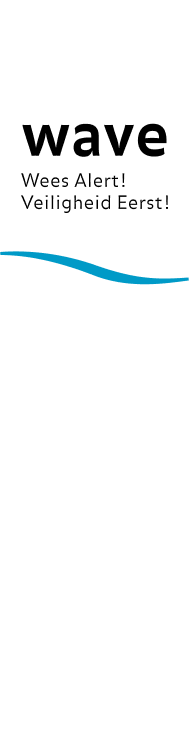 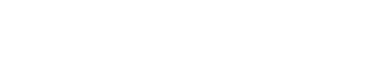